Indonesian VLab Centre of Excellence Regional Focus Group meeting, 02UTC 2 July 2025
Contents
Overview of Follow-on Satellite Himawari-10 and possible novel RGB composites: presenter Akihiro Shimizu, Japan Meteorological Agency
RGB composites in the Bureau of Meteorology's Weather Forecasting Operations: presenter Bodo Zeschke, Bureau of Meteorology Training Centre.
Detection of Volcanic Ash Dispersion from Mount Lewotobi using RGB Composite in Himawari-9 Satellite Imagery: presenter Putri Maria Citra Mutia, BMKG Indonesia.
The Bureau of Meteorology
Satellite imagery as commonly displayed within the Bureau
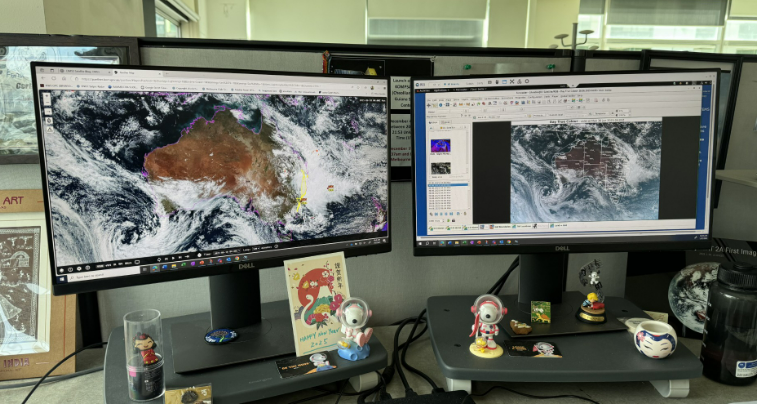 satellite images courtesy JMA / Bureau of Meteorology
The Bureau of Meteorology
[Speaker Notes: https://panther.bom.gov.au/]
Satellite imagery as commonly displayed within the Bureau
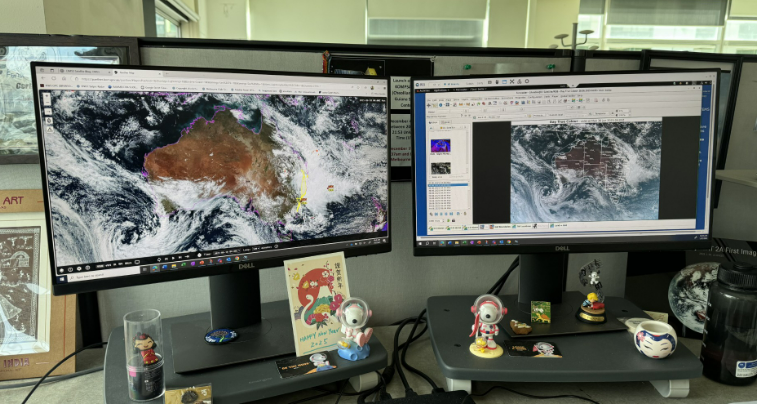 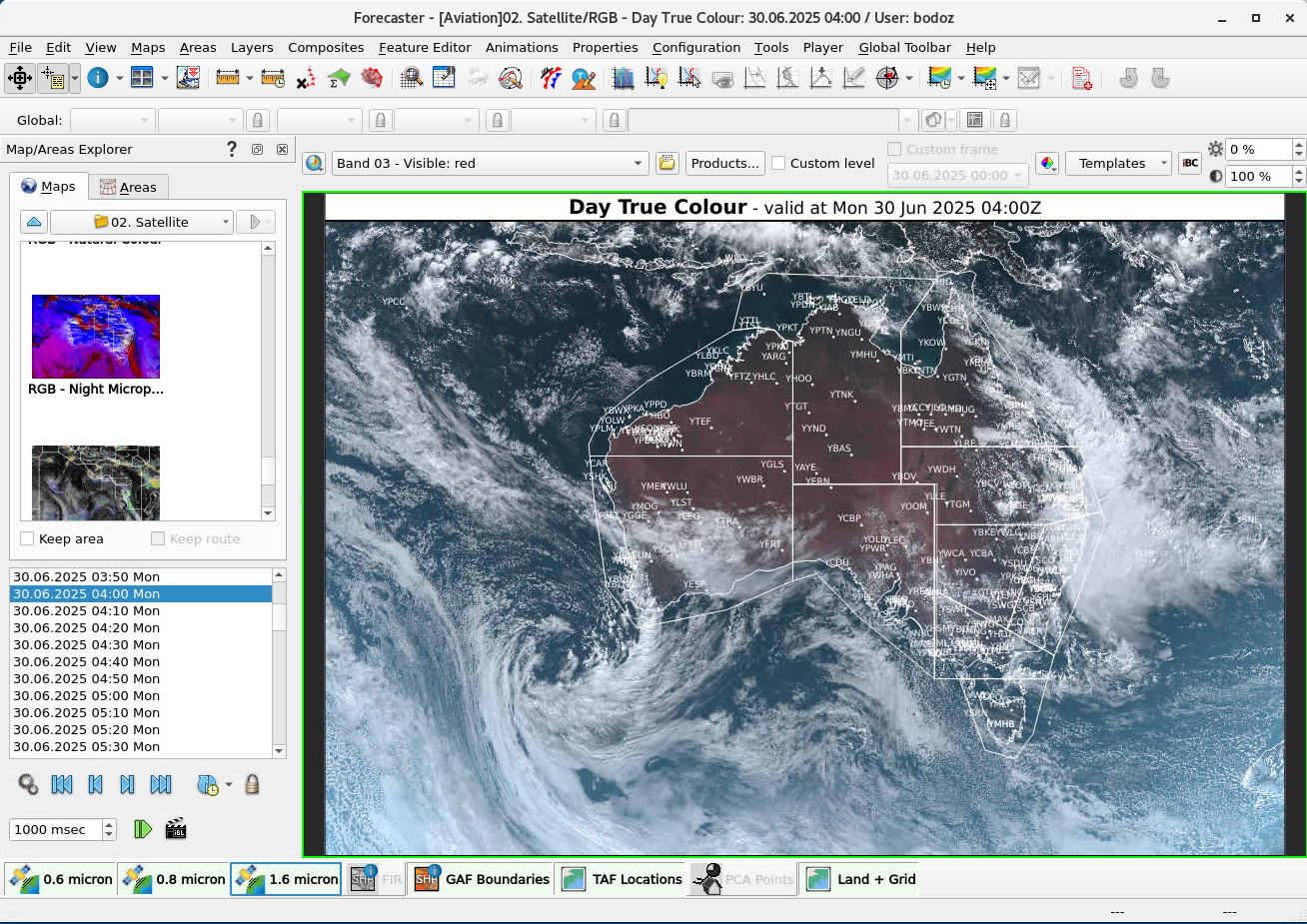 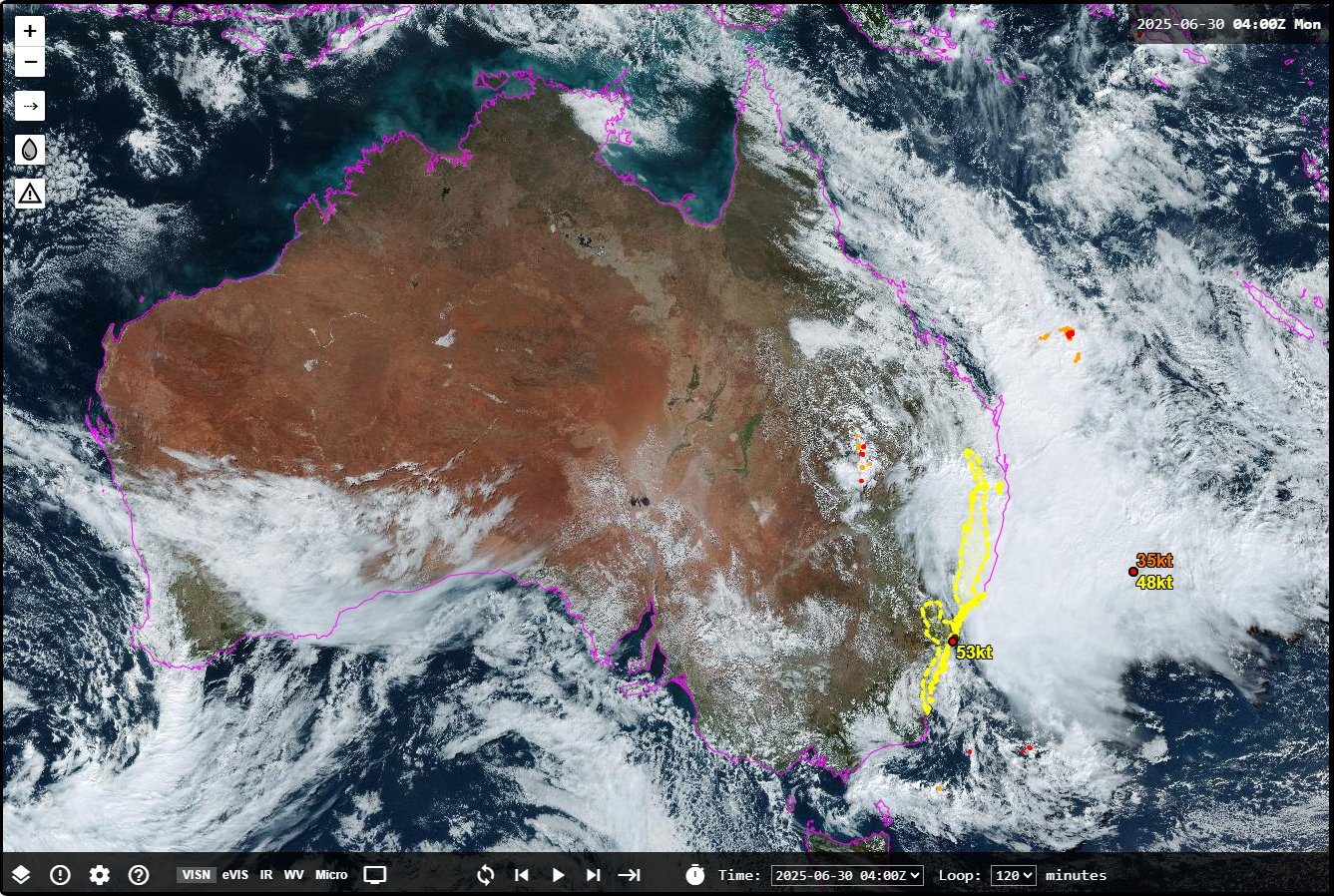 Visual Weather Viewer
Web based Panther Viewer
Can render any RGB composite using Himawari-9 data
Can overlay other observational and NWP data
Layers can be edited
Developed by Bureau Forecasters
Displays EUMETSAT RGB composites
Quick to render
Can overlay other observational data
Layers cannot be edited
The Bureau of Meteorology
[Speaker Notes: https://panther.bom.gov.au/]
RGB composite satellite imagery in the Bureau Panther viewer
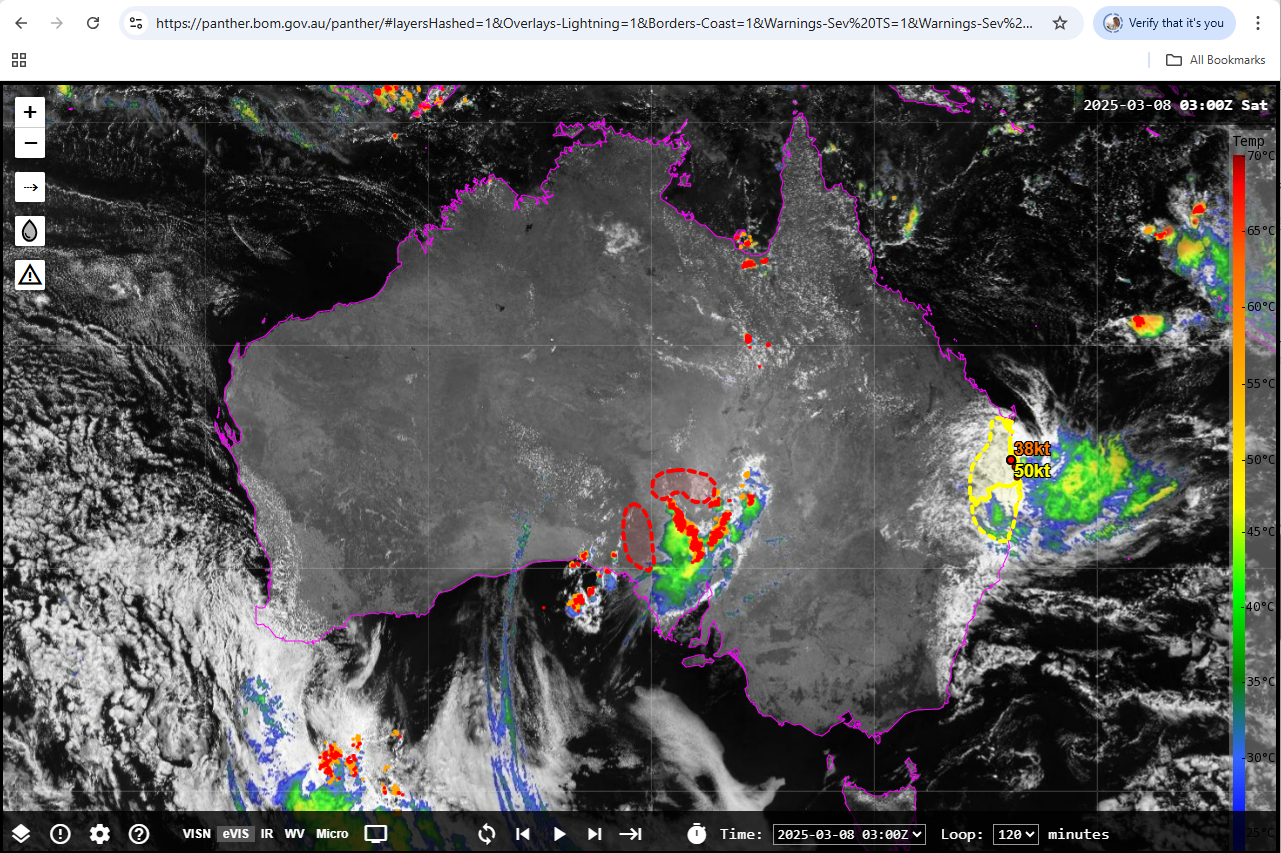 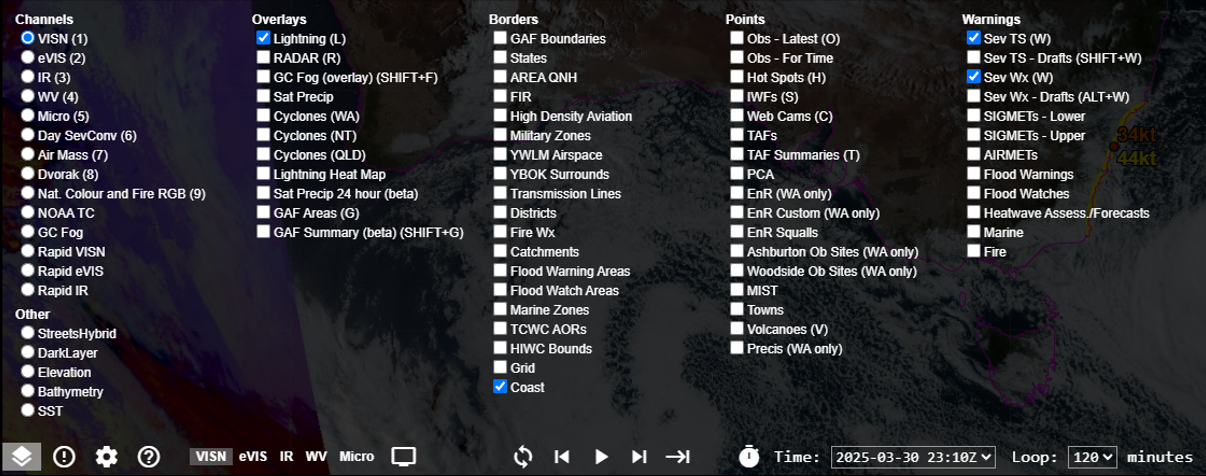 satellite image courtesy JMA / Bureau of Meteorology
The Bureau of Meteorology
[Speaker Notes: https://panther.bom.gov.au/]
RGB composite satellite imagery in the Bureau Panther viewer
Night Microphysics RGB
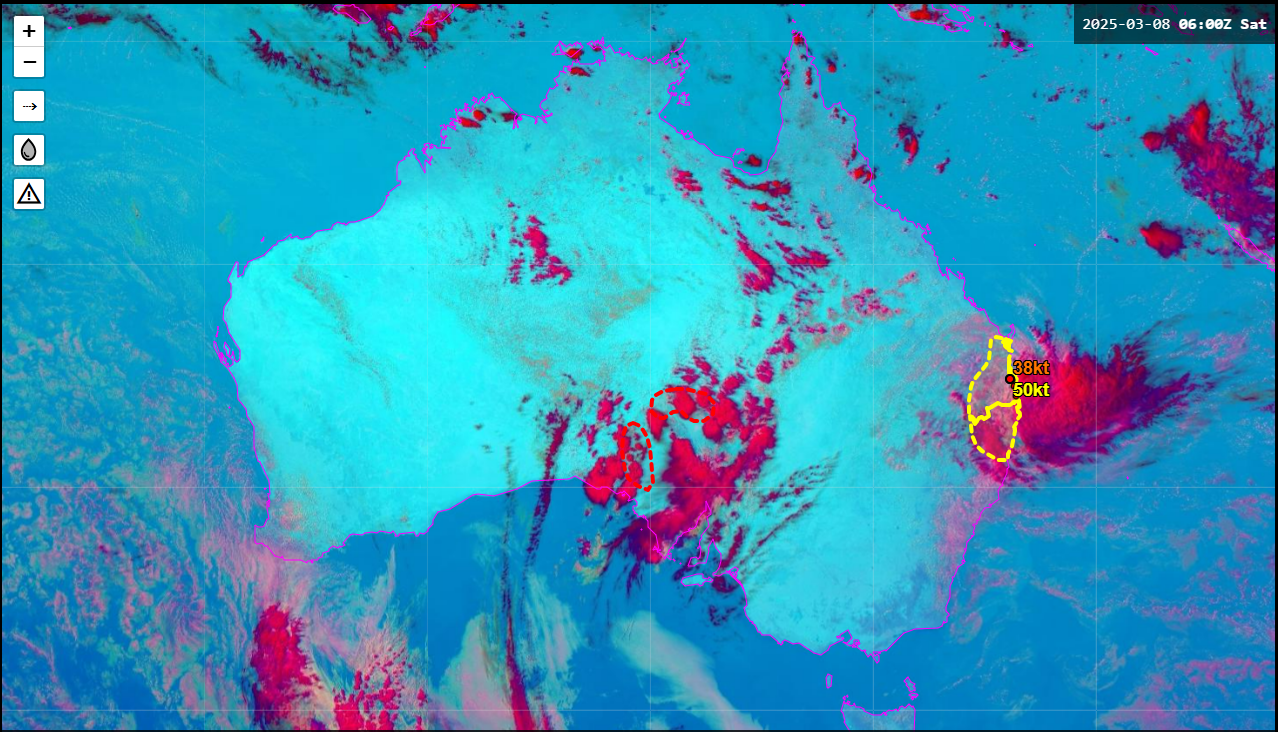 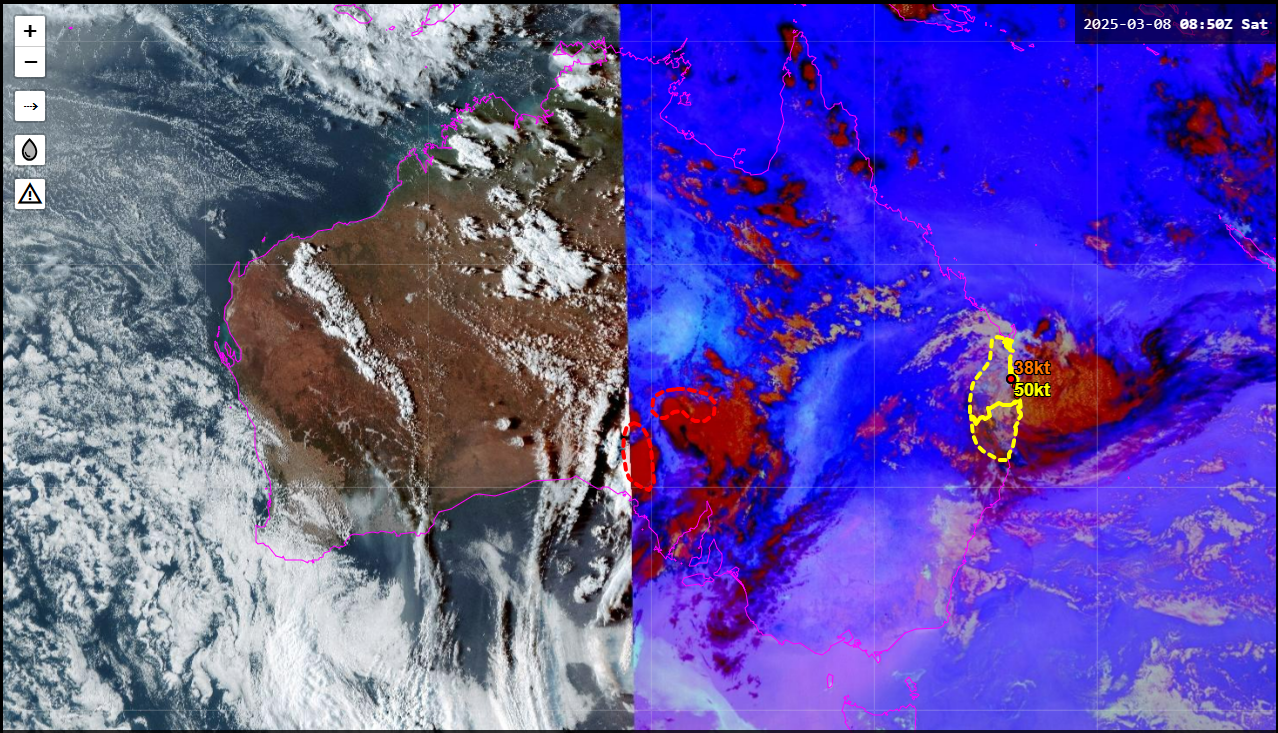 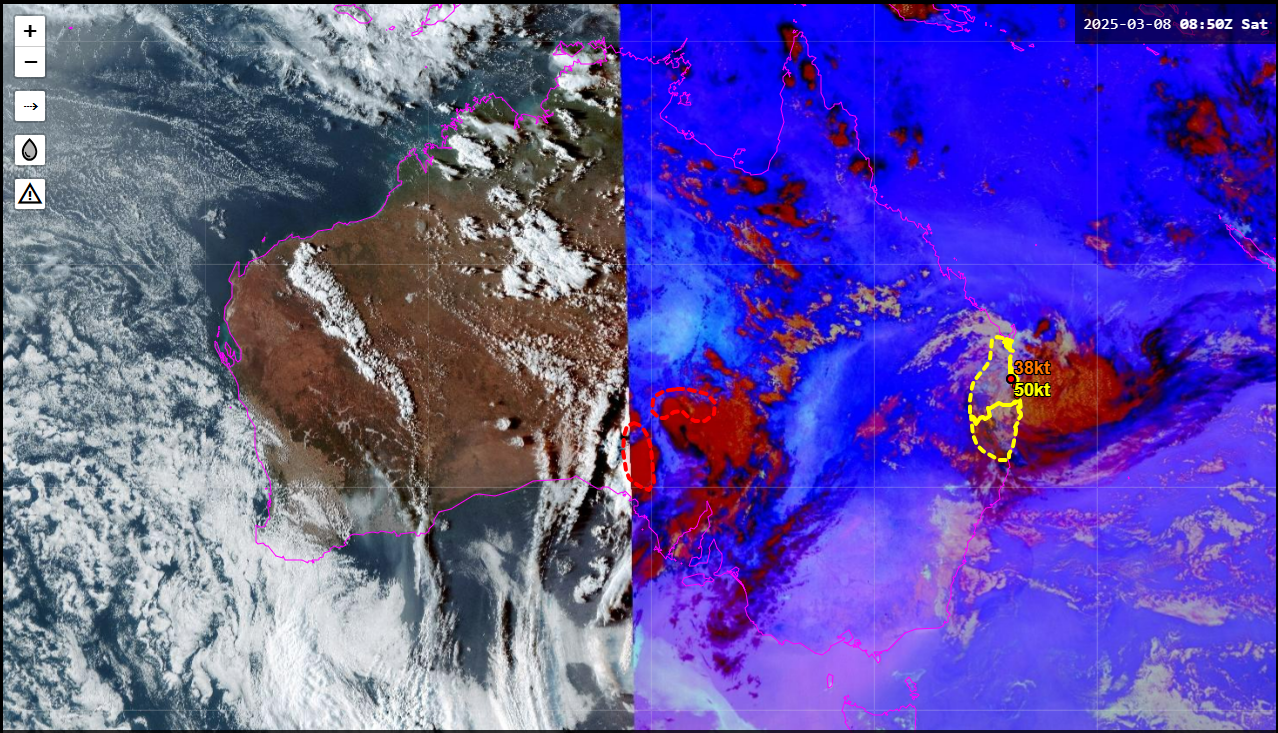 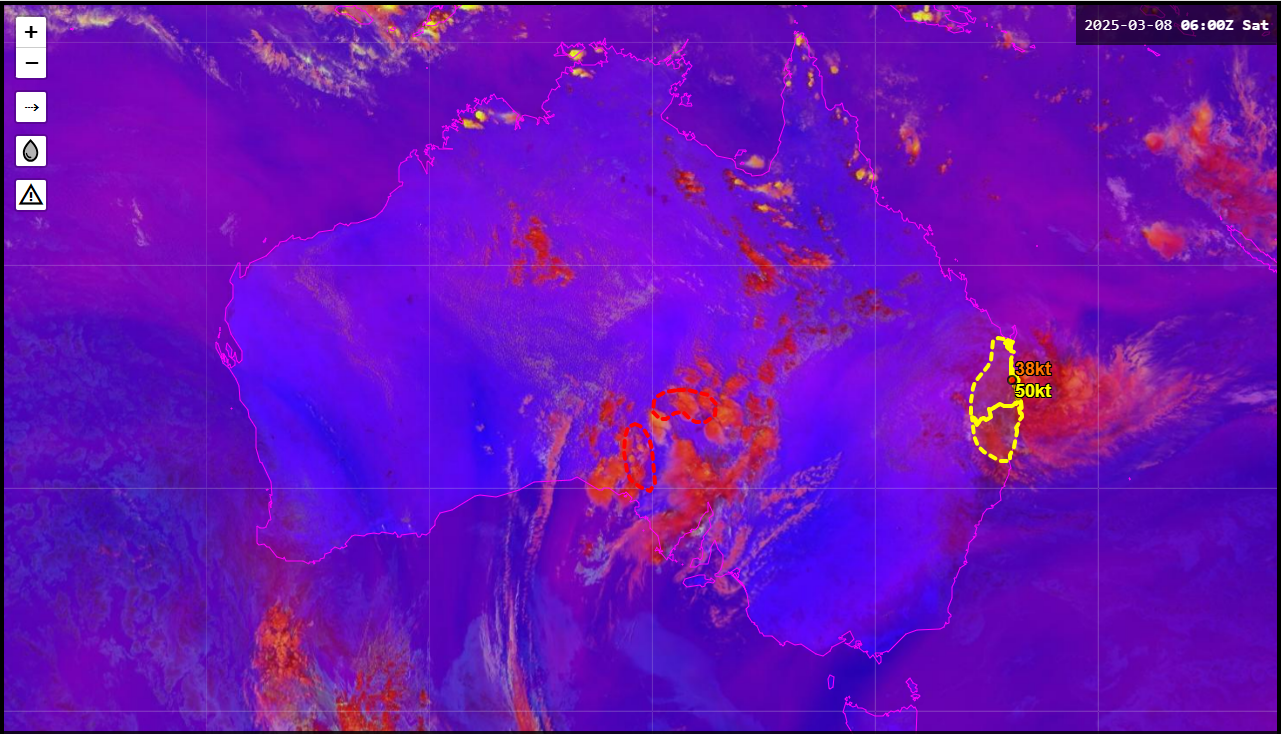 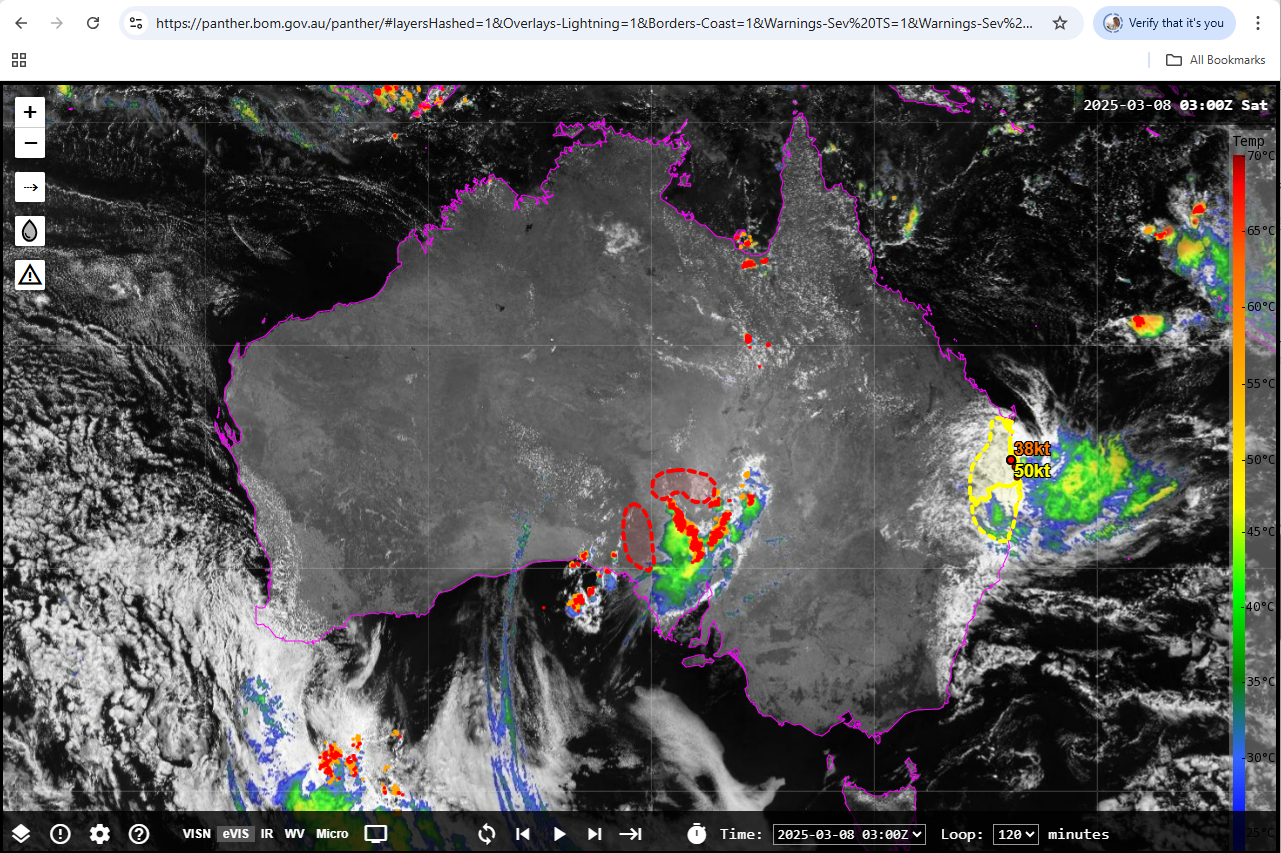 Day Severe Convection RGB
Day Microphysics RGB
True Colour RGB
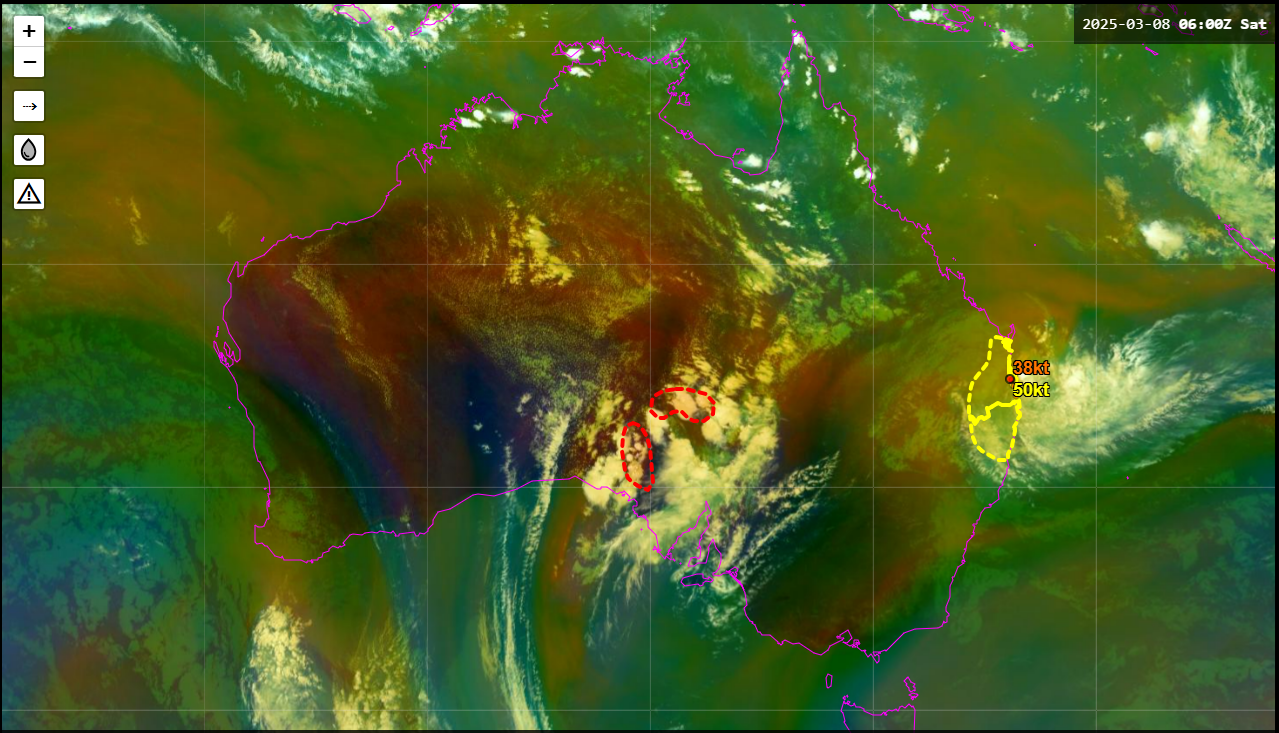 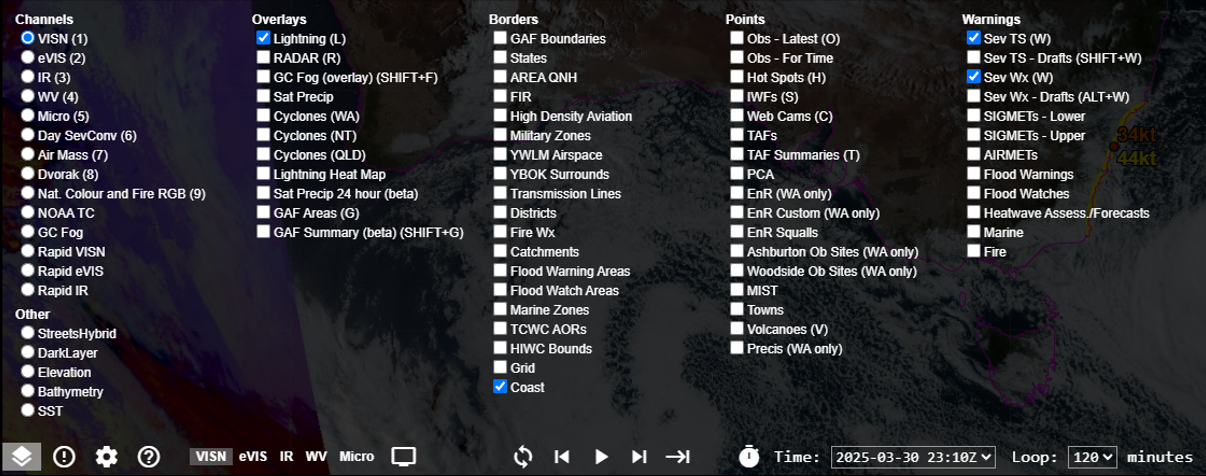 Airmass RGB
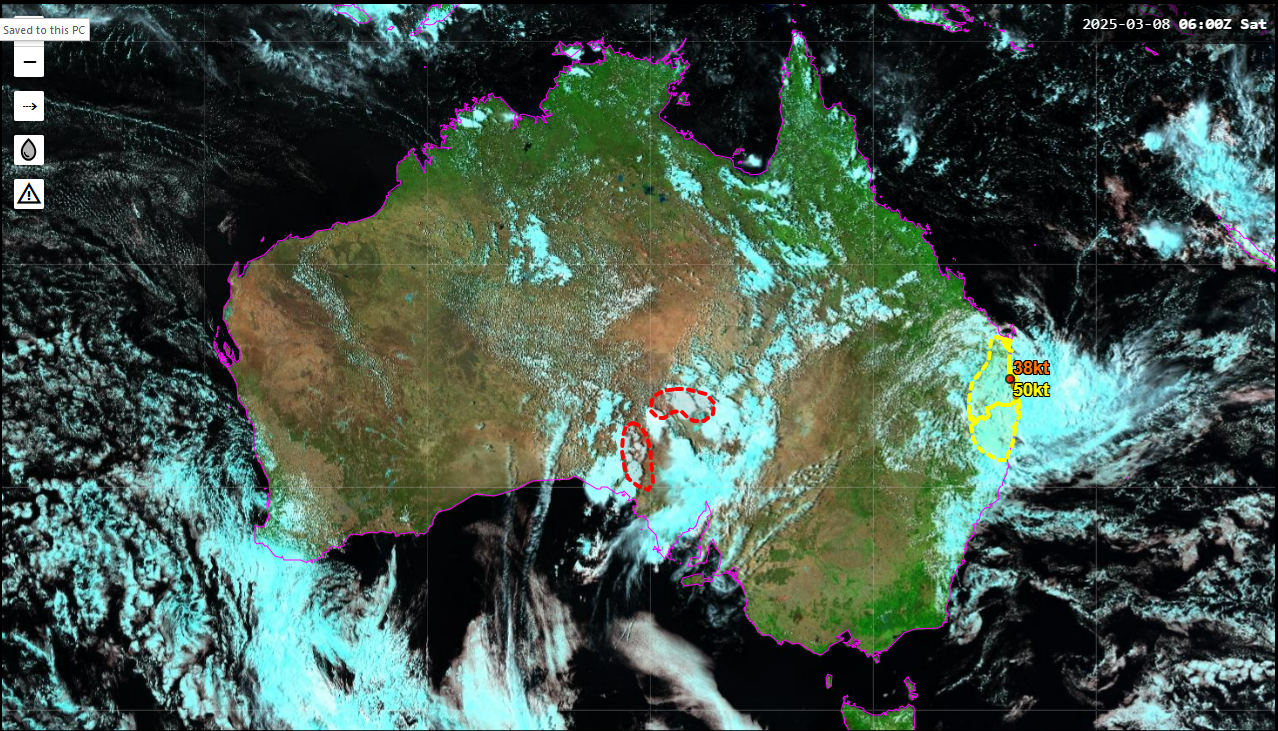 The Bureau of Meteorology
Natural Colour / Fire RGB
[Speaker Notes: https://panther.bom.gov.au/]
WMO Space Programme RAII and RAV Survey on the Use of Satellite Data, 2020.
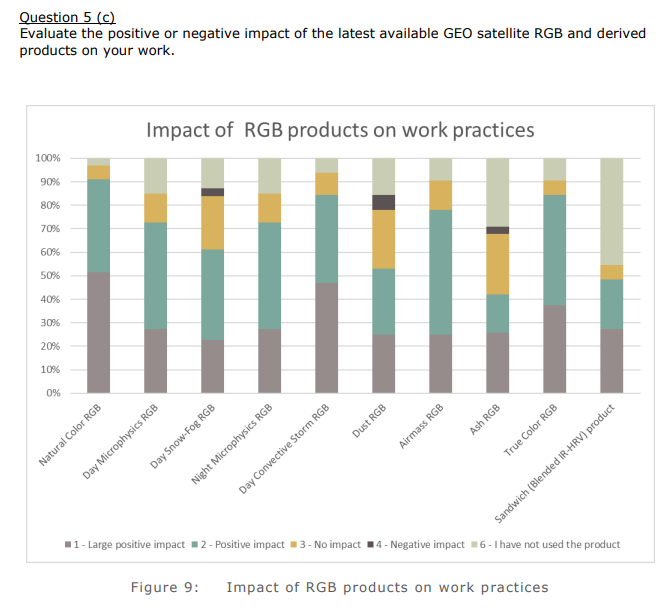 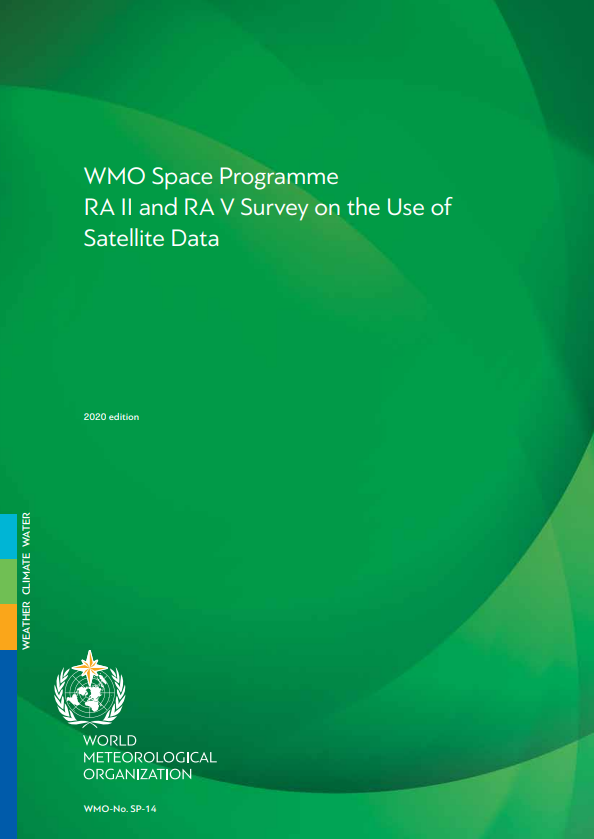 Day Convection RGB
True Colour RGB
Natural Colour RGB
Day Micro RGB
70%*
70%*
* Large Positive impact / Positive impact
Airmass RGB
Night Micro RGB
RGB composites popular with Aviation and Severe Weather  Forecasters
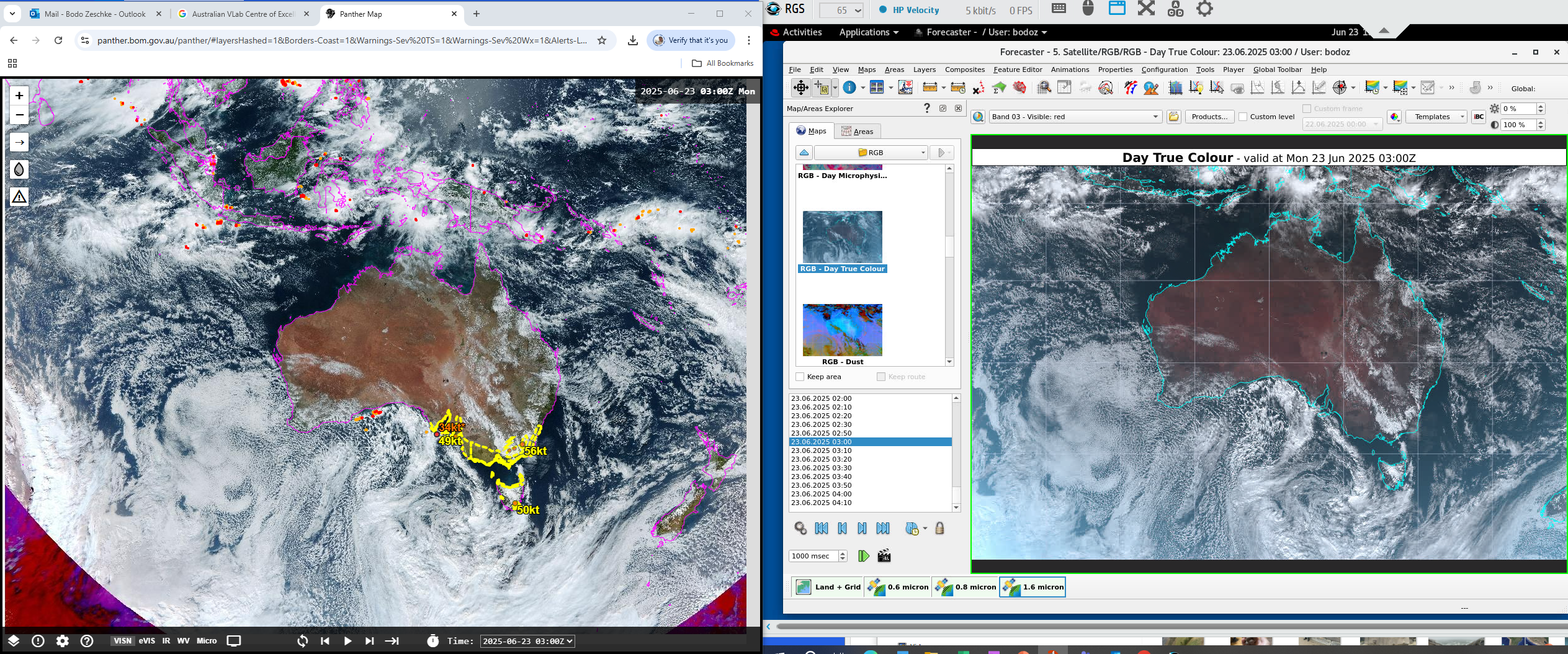 Panther Viewer                                             Visual Weather Viewer
The Bureau of Meteorology
satellite images courtesy JMA / Bureau of Meteorology
[Speaker Notes: https://panther.bom.gov.au/]
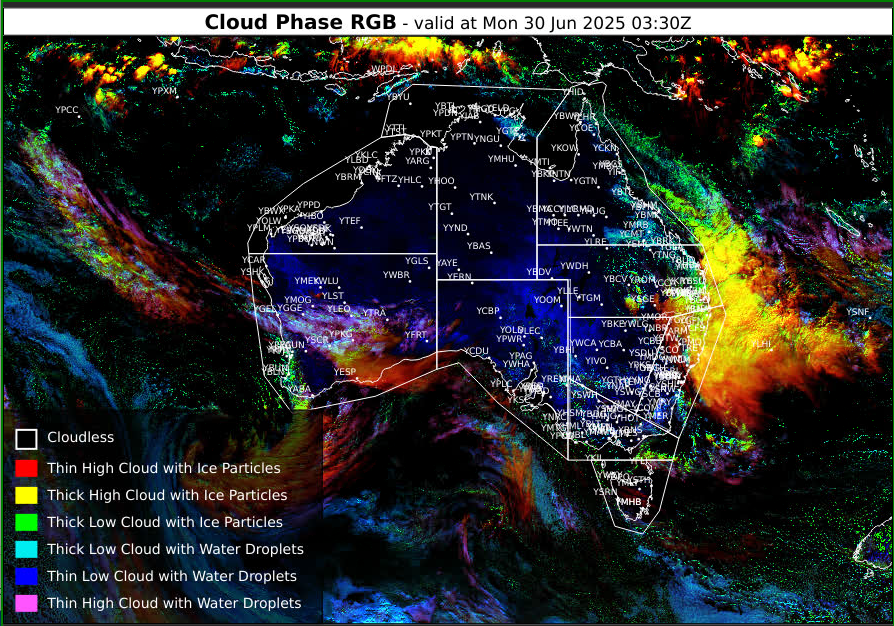 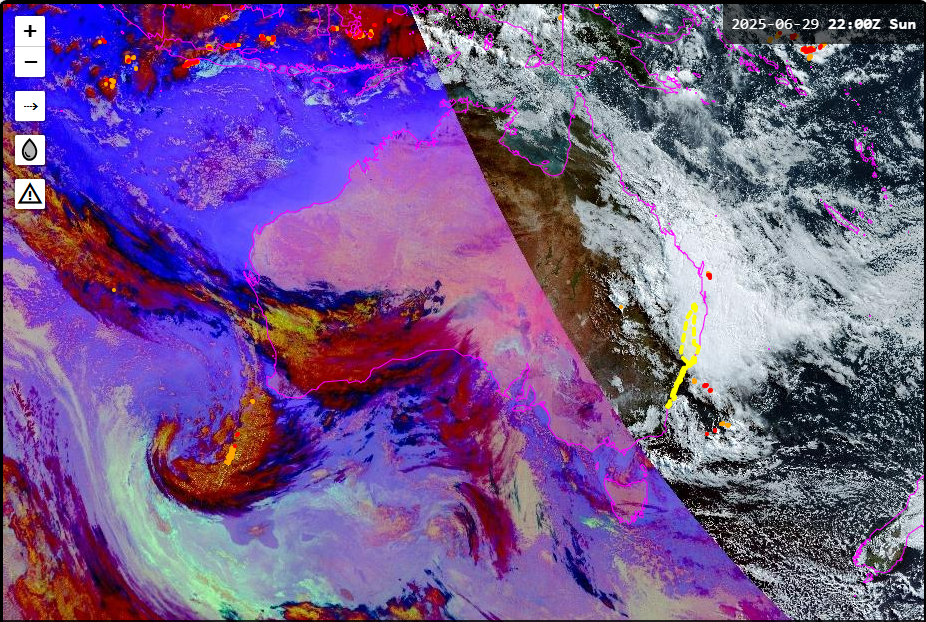 RGB composites popular with Aviation and Severe Weather  Forecasters
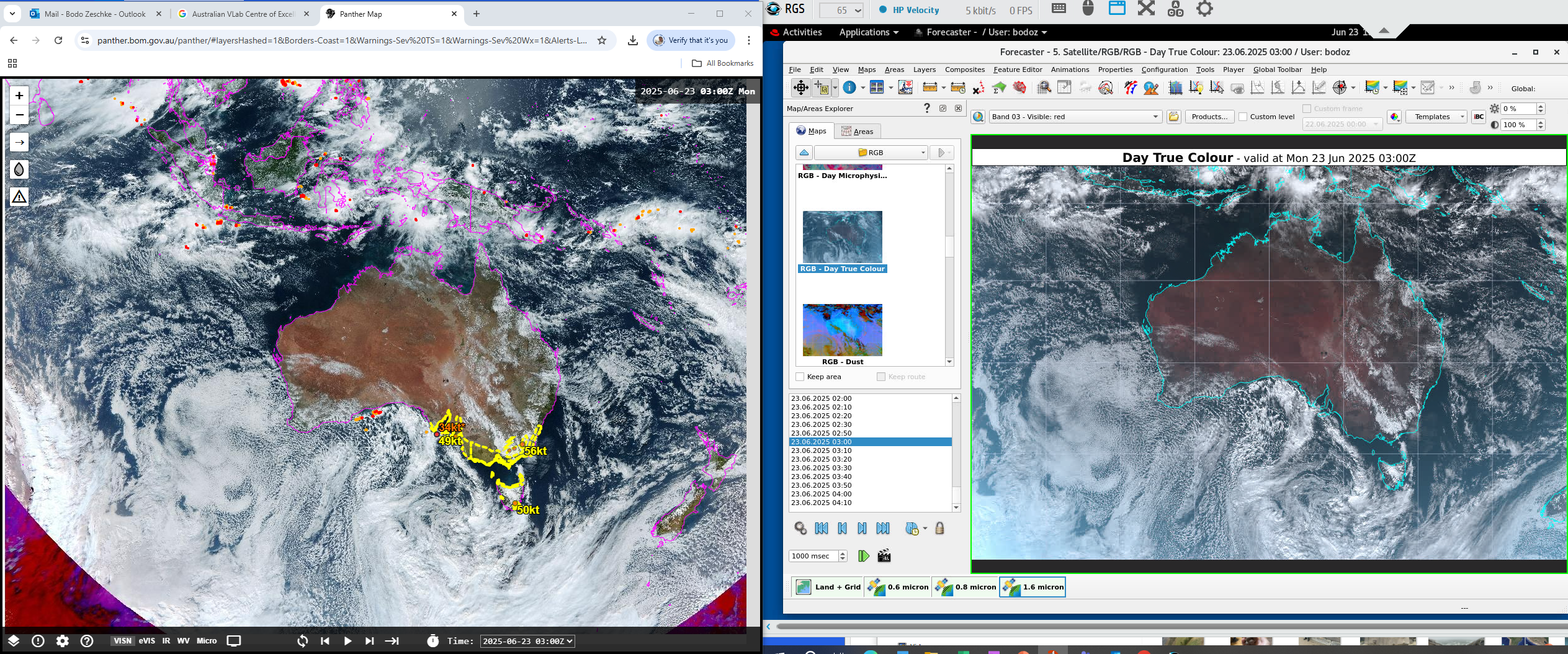 Night Microphysics / True Colour RGB
Cloud Phase RGB
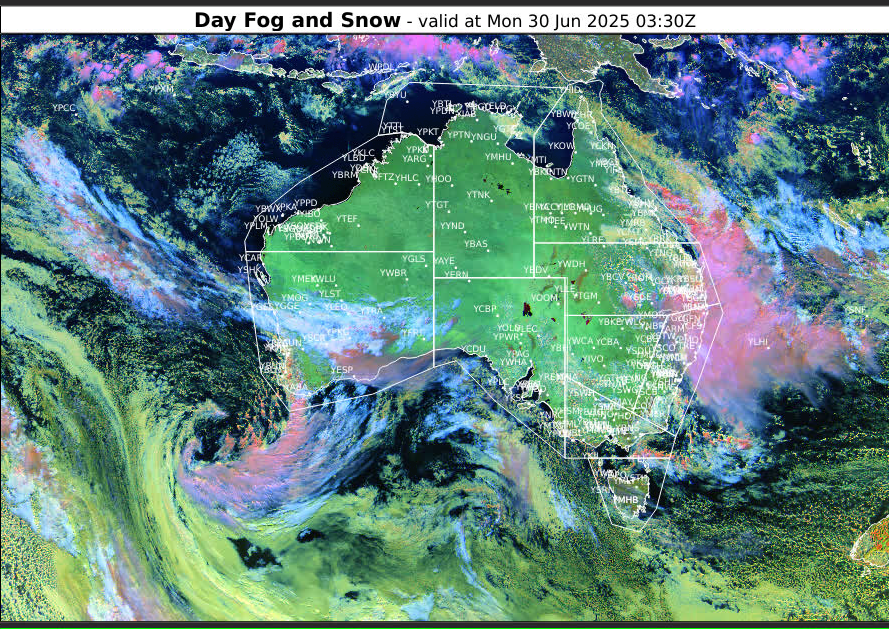 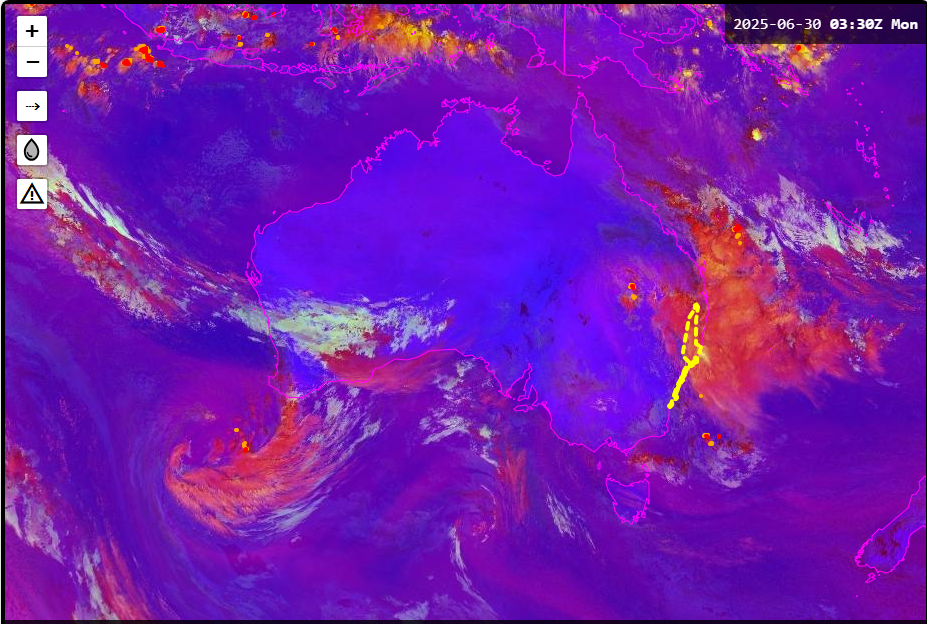 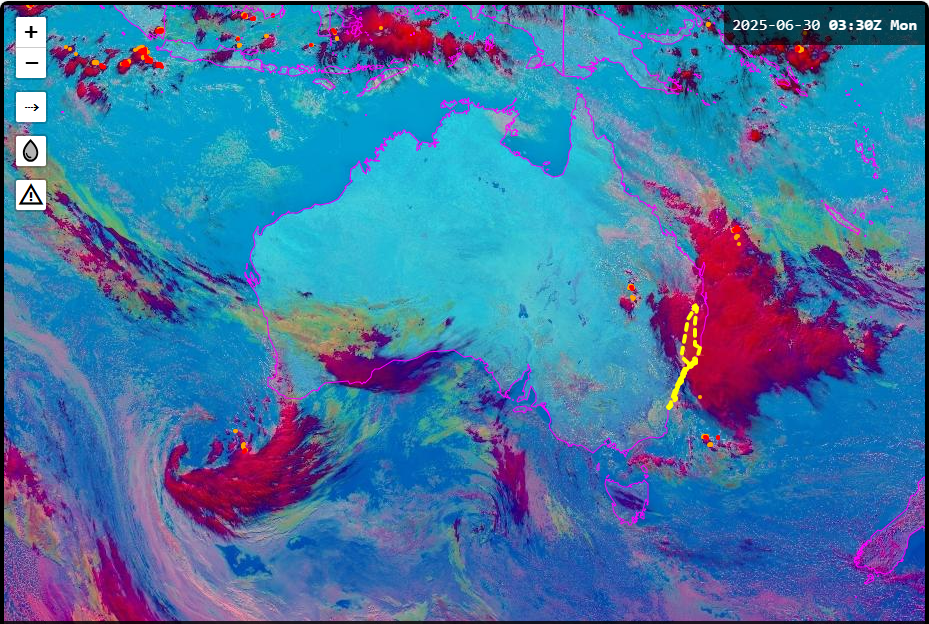 Day Microphysics RGB
Day Convection RGB
Day Fog and Snow RGB
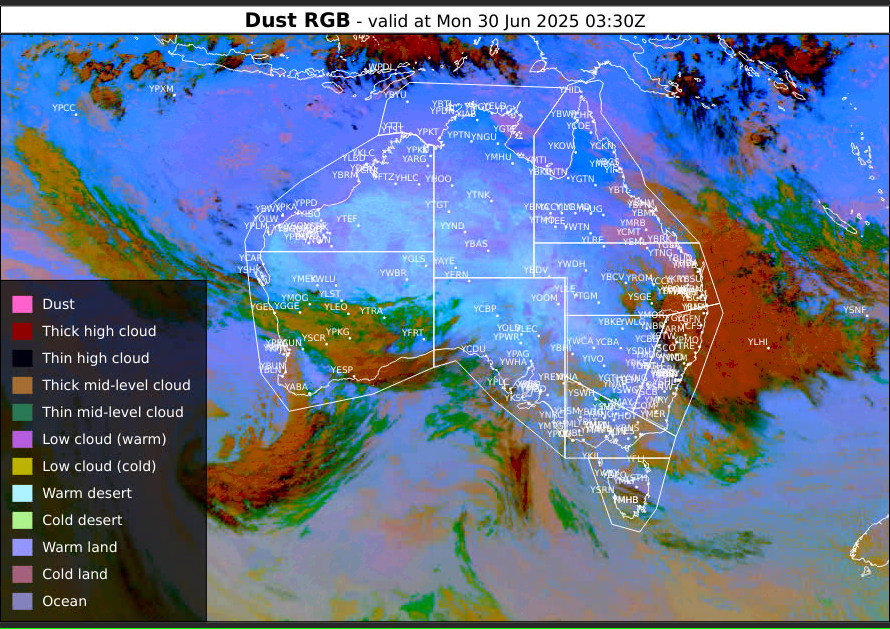 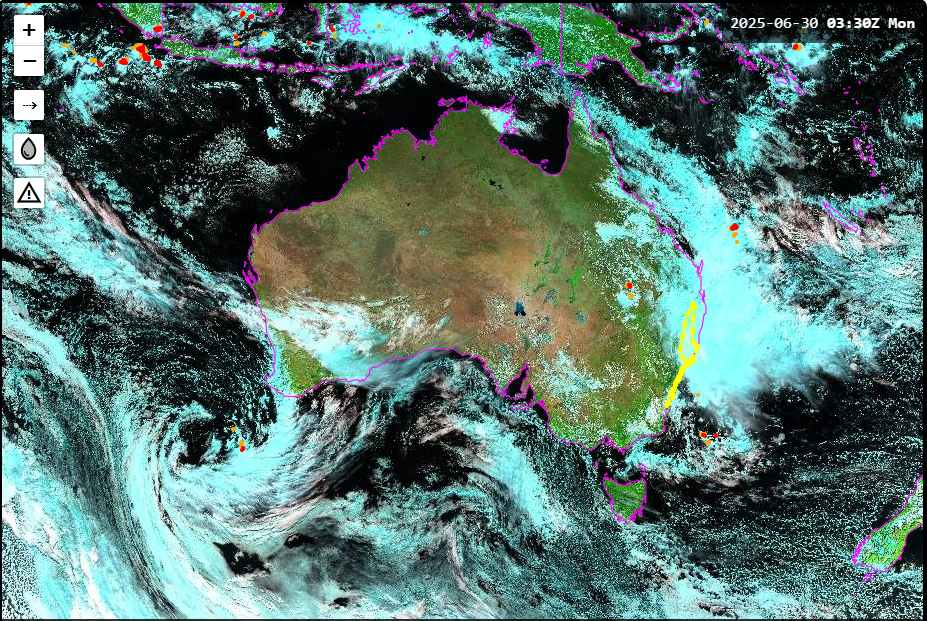 Panther Viewer                                             Visual Weather Viewer
Natural Colour and Fire RGB
Dust RGB
satellite images courtesy JMA / Bureau of Meteorology
The Bureau of Meteorology
[Speaker Notes: https://panther.bom.gov.au/]
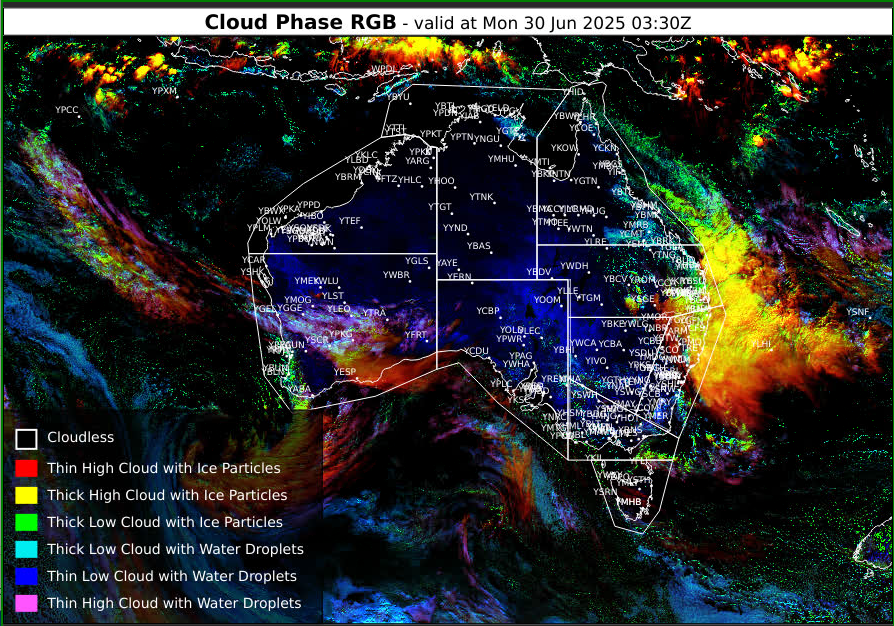 Fog / low cloud monitoring
Hot spot / smoke monitoring
Commencement of convection monitoring, Storm severity
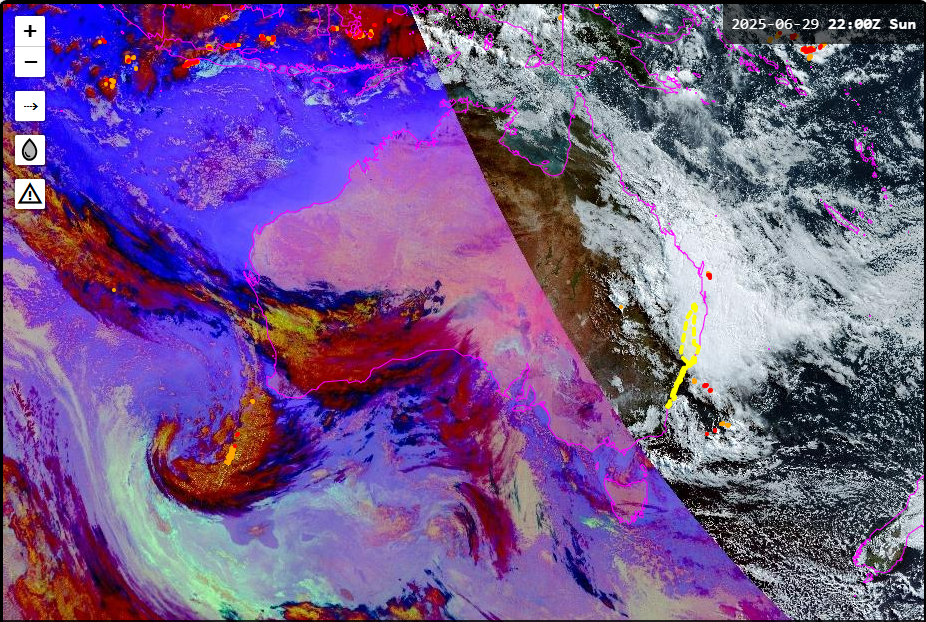 RGB composites popular with Aviation and Severe Weather  Forecasters
Convective monitoring
Aviation Icing monitoring
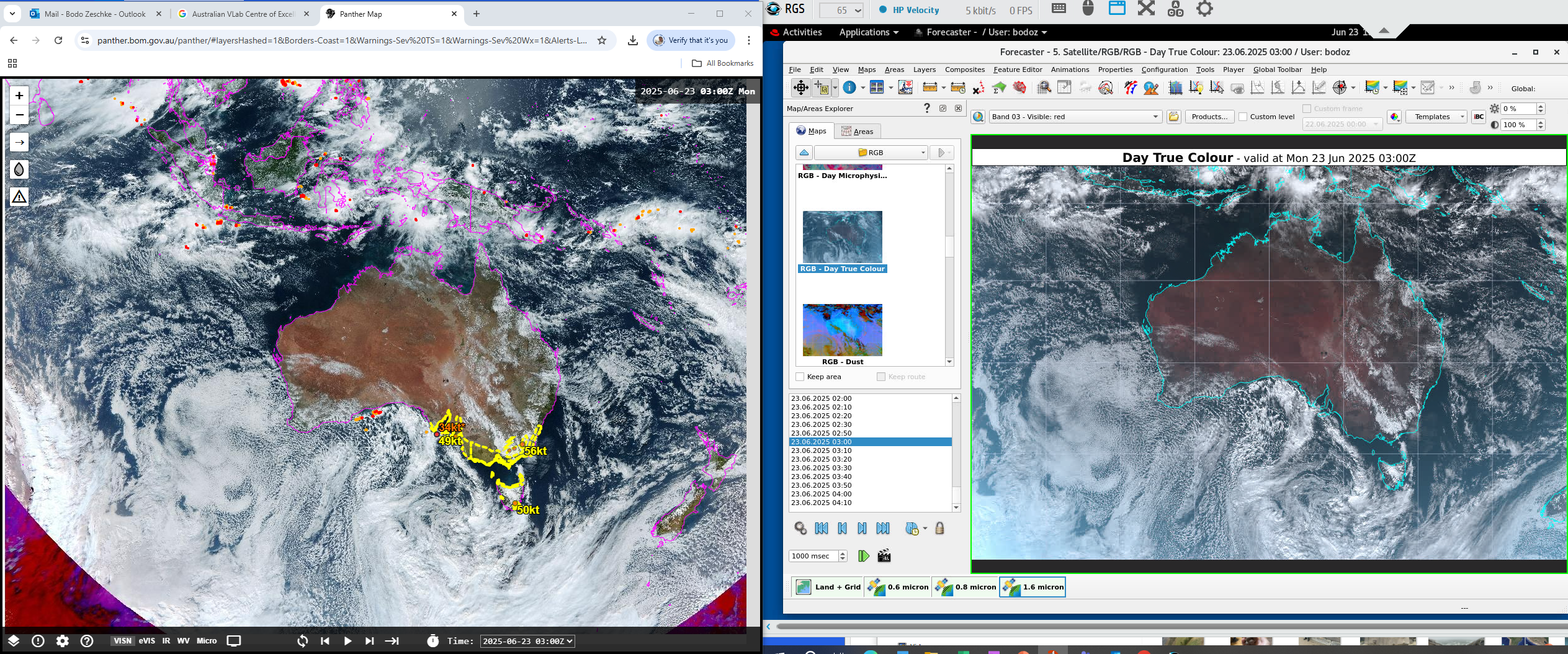 Night Microphysics / True Colour RGB
Cloud Phase RGB
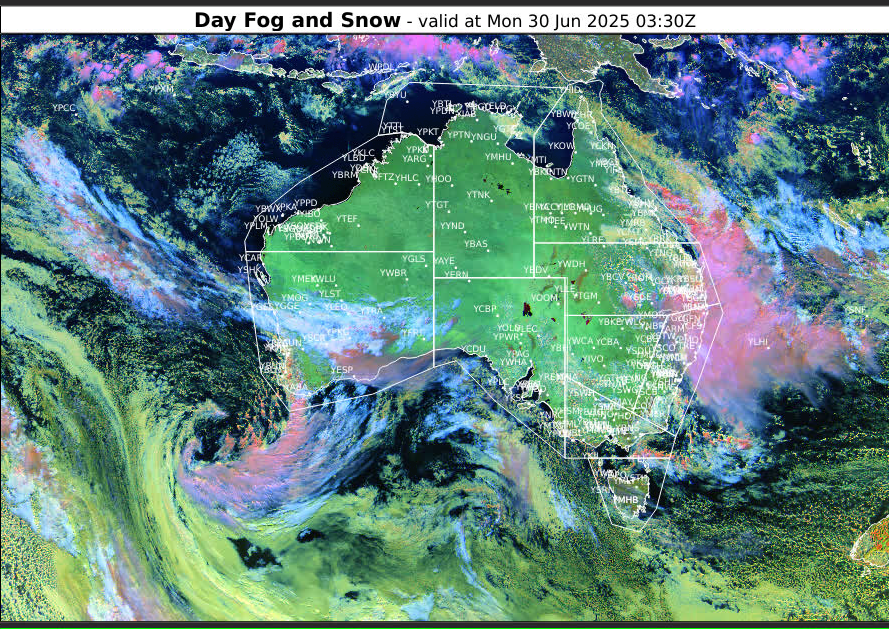 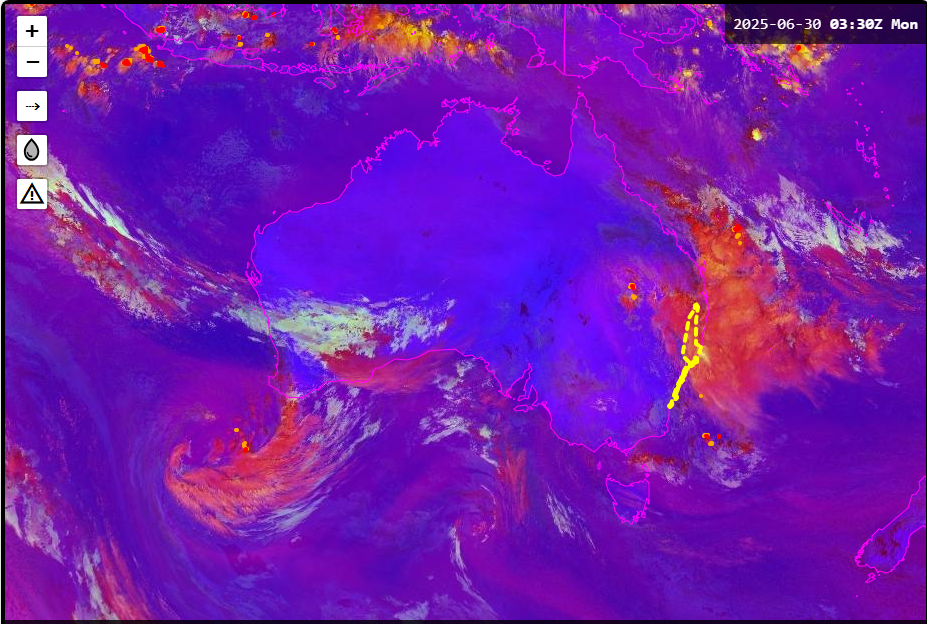 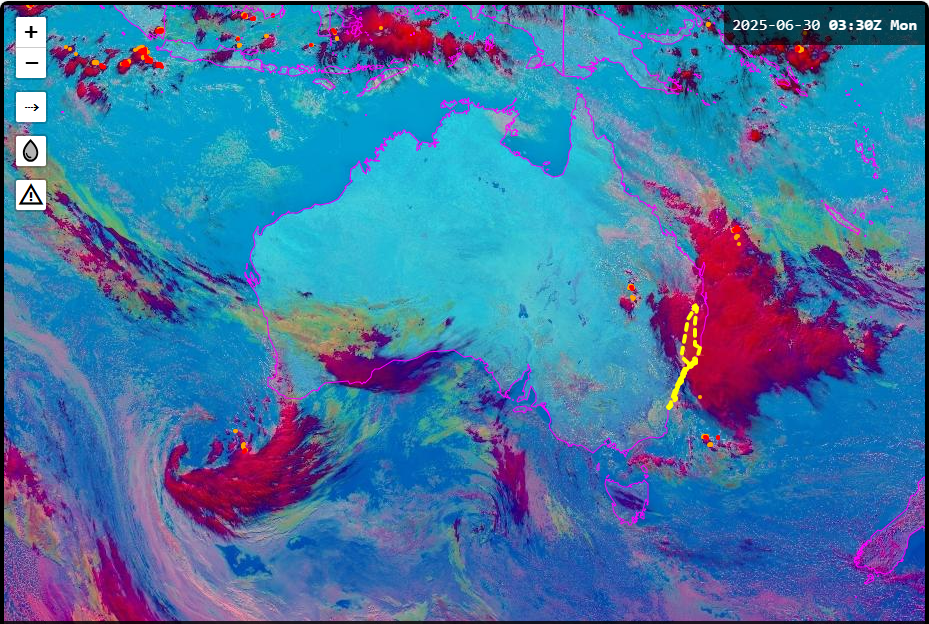 Hot spot monitoring
Aviation Icing monitoring
Convective monitoring
Storm severity
Distinction between fog and snow on the ground
Day Microphysics RGB
Day Convection RGB
Day Fog and Snow RGB
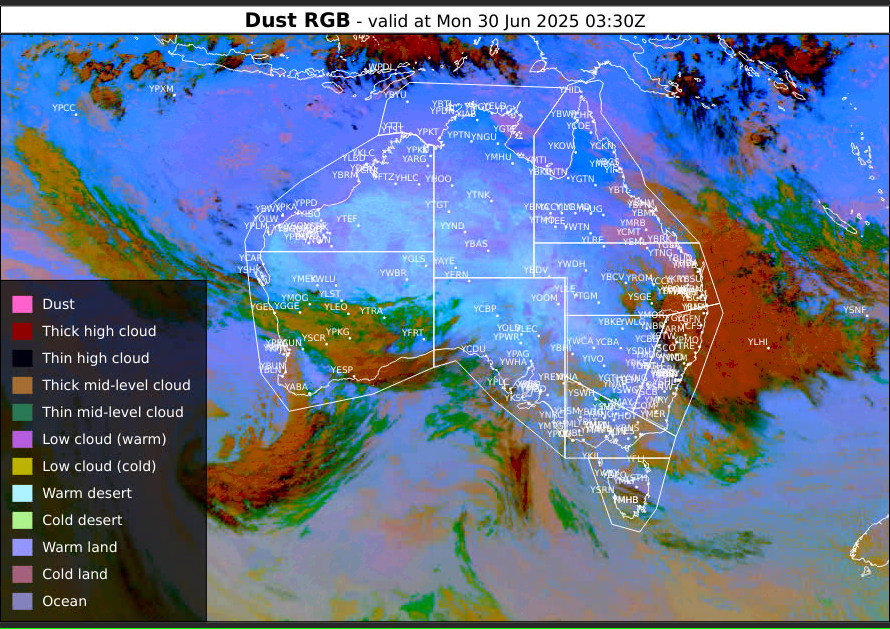 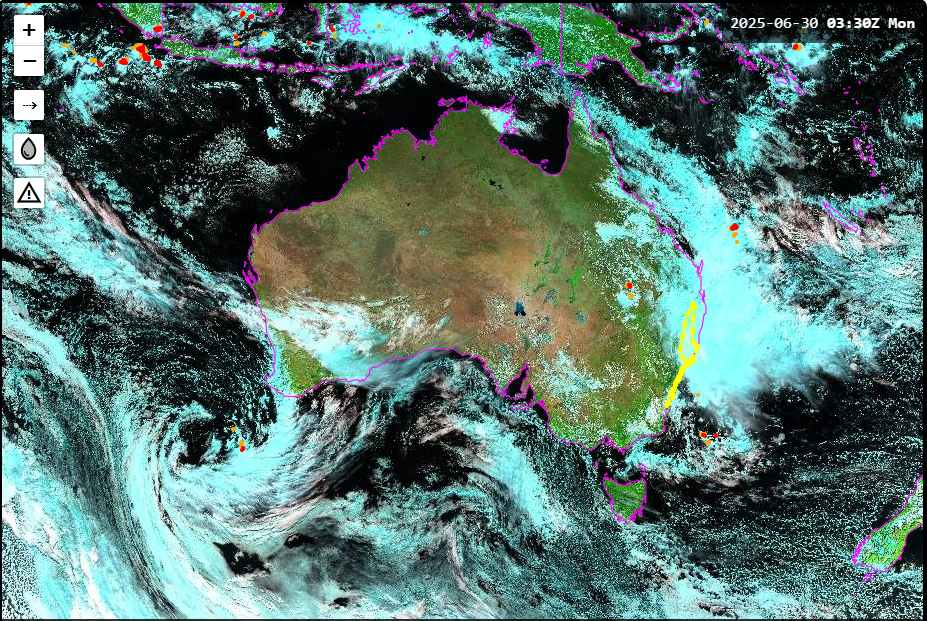 Hot spot monitoring
Distinction between fog and snow on the ground
Panther Viewer                                             Visual Weather Viewer
Dust monitoring
Natural Colour and Fire RGB
Dust RGB
The Bureau of Meteorology
satellite images courtesy JMA / Bureau of Meteorology
[Speaker Notes: https://panther.bom.gov.au/]
animations courtesy JMA / Bureau of Meteorology. Lightning data courtesy Weatherzone
RGB composites and warm topped storms, Australia, 16th Oct 2023.
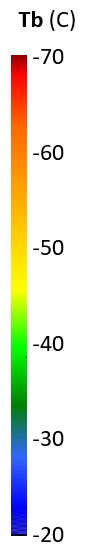 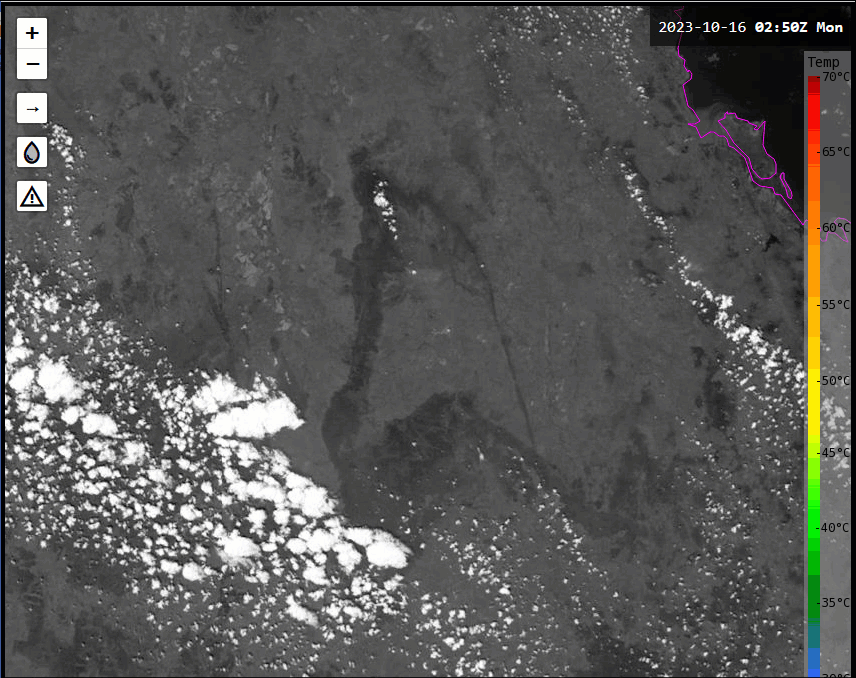 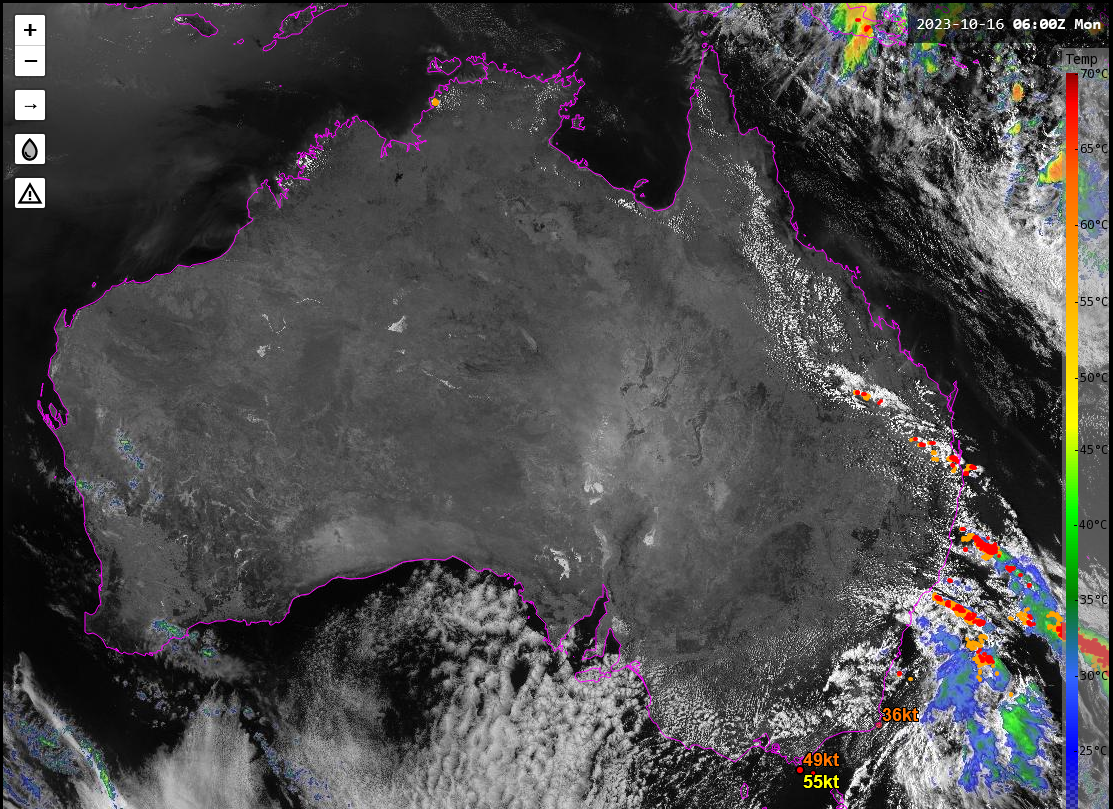 Sandwich Product, 0250UTC to 0640UTC
Australia
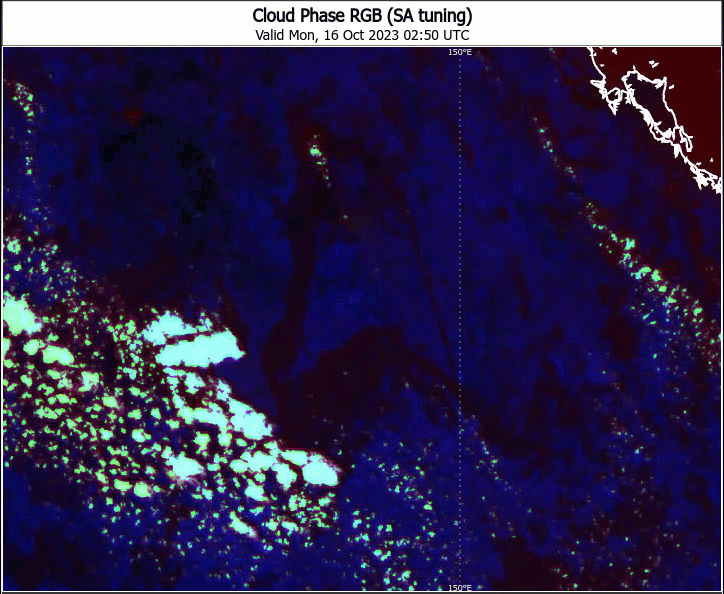 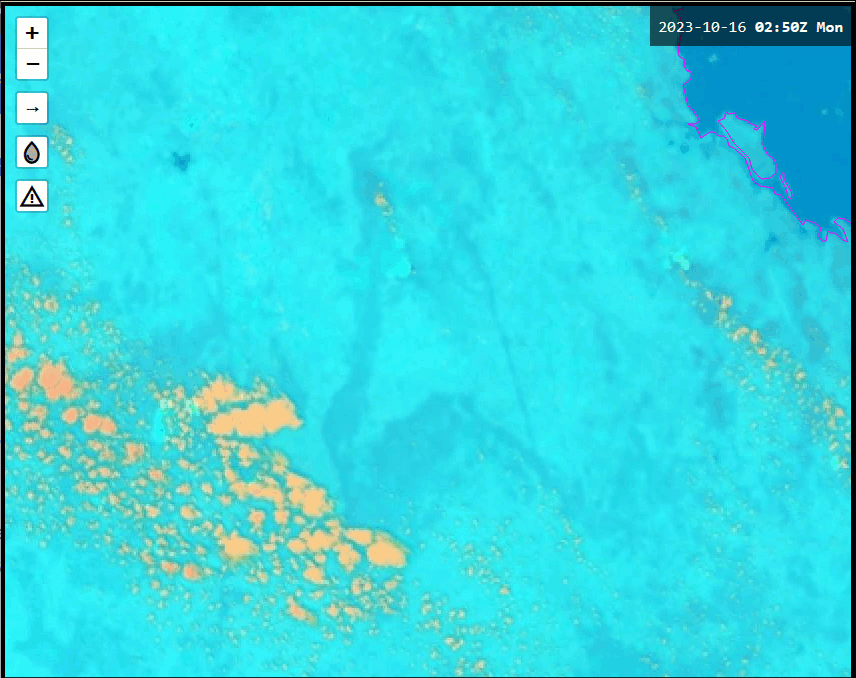 Cloud Phase RGB, 0250UTC - 0640UTC
Day Microphysics RGB, 0250UTC to 0640UTC
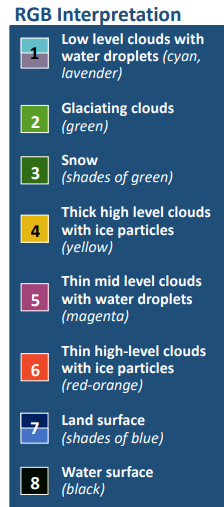 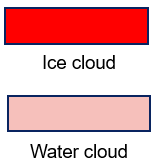 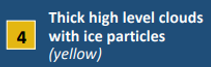 The Bureau of Meteorology
RGB composites popular with Fire Weather and Air Quality Forecasters
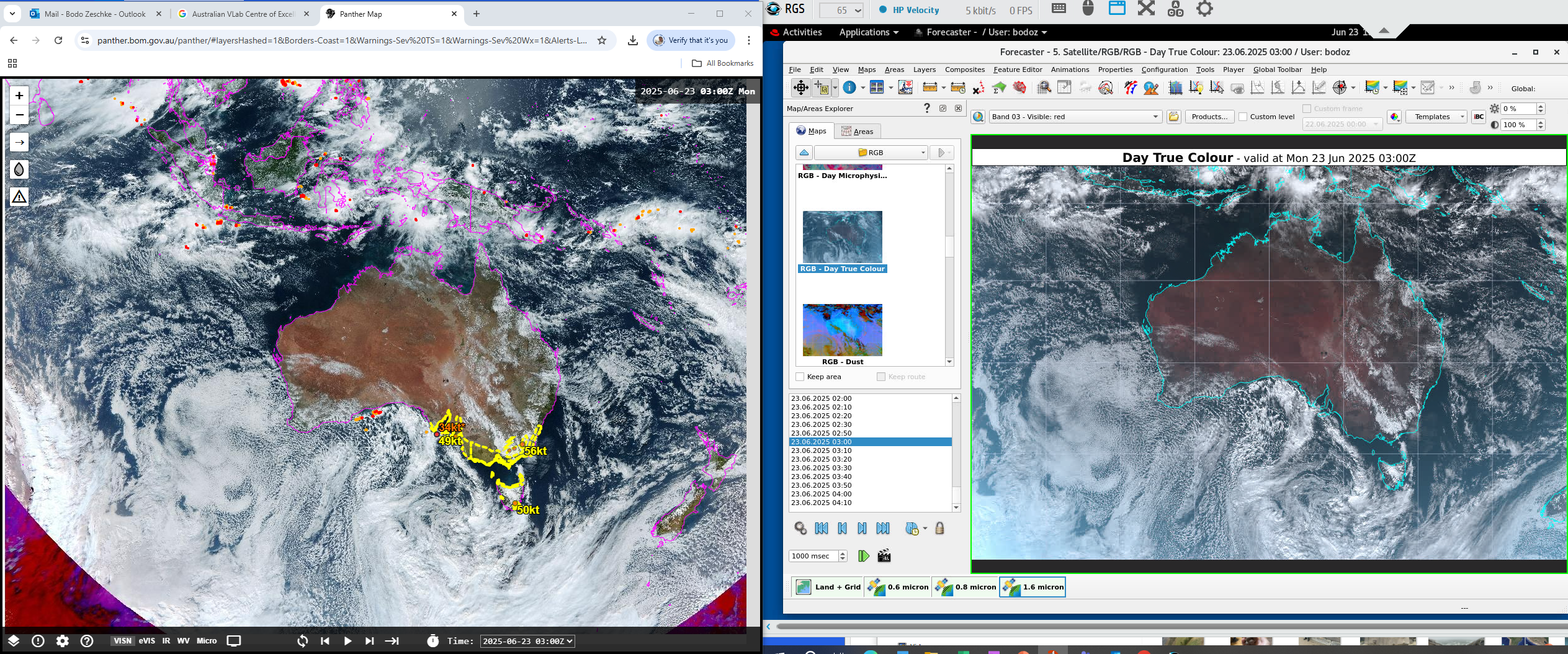 Panther Viewer                                             Visual Weather Viewer
The Bureau of Meteorology
satellite images courtesy JMA / Bureau of Meteorology
[Speaker Notes: https://panther.bom.gov.au/]
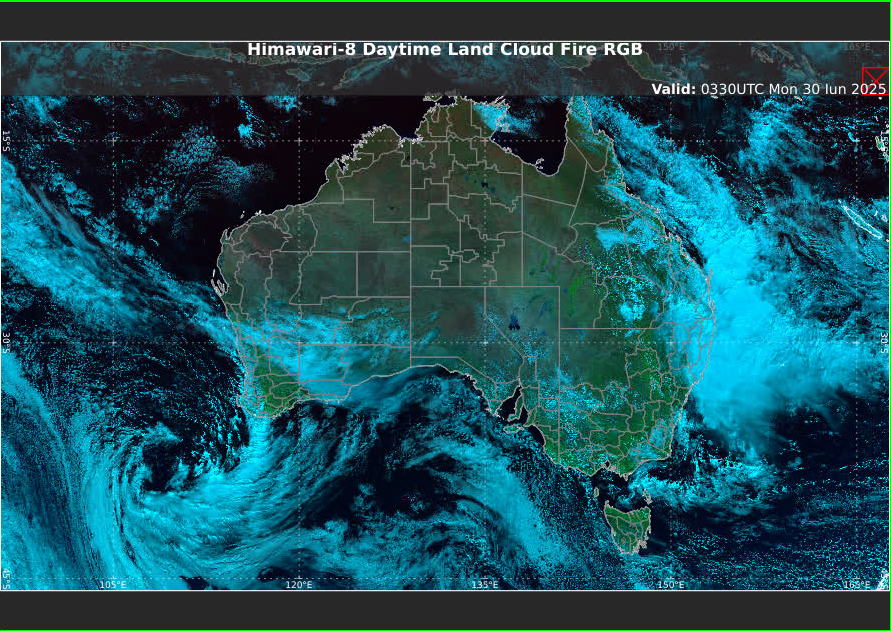 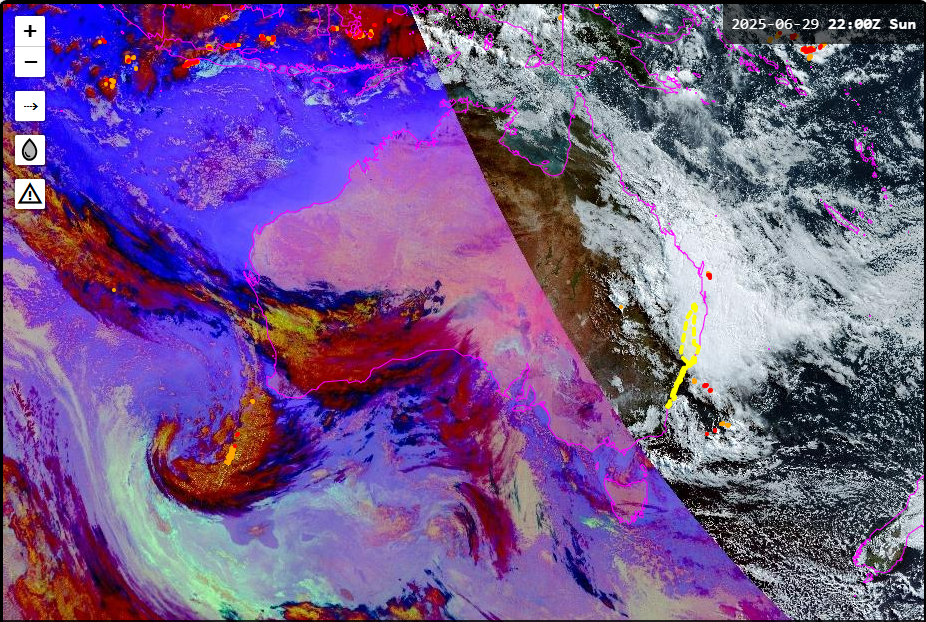 Smoke/ pollution monitoring
RGB composites popular with Fire Weather and Air Quality Forecasters
Hot spot monitoring
Burn scar monitoring
Hot spot monitoring
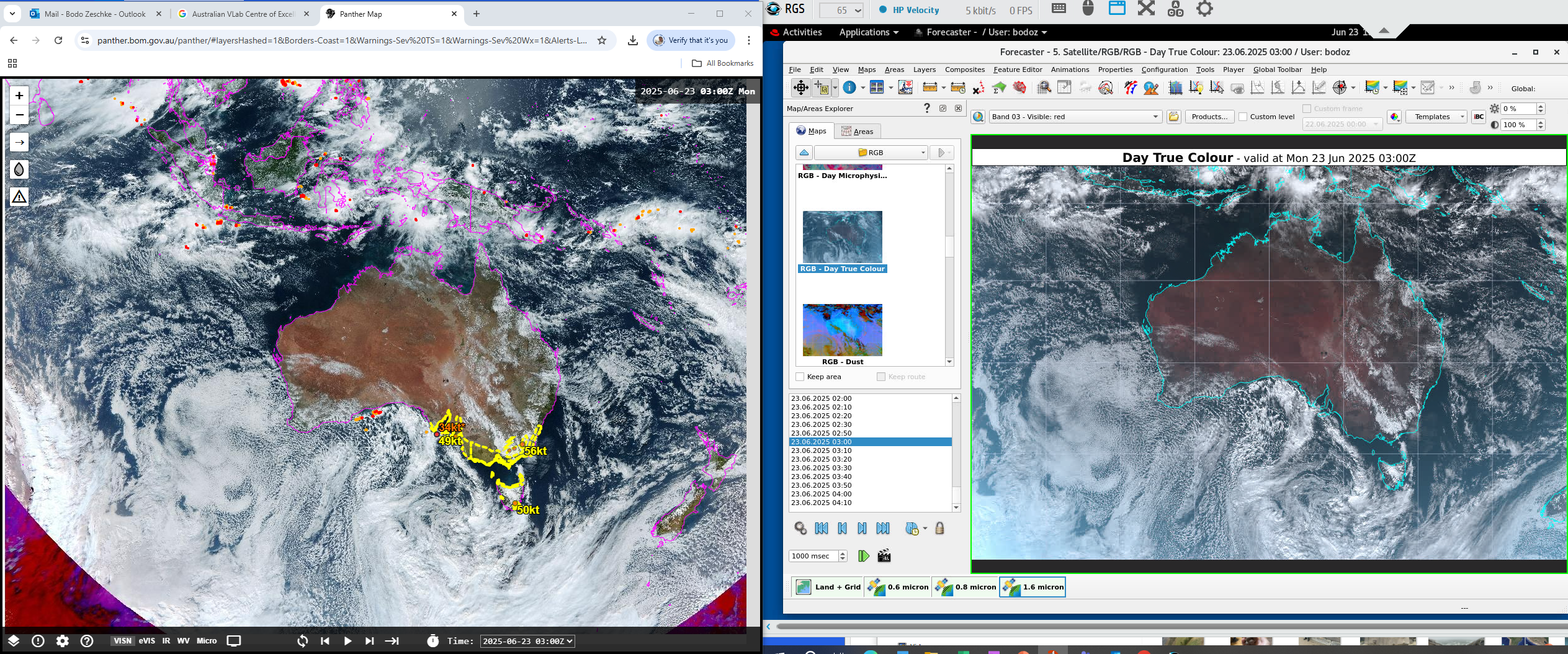 Daytime Land Cloud Fire RGB
Night Microphysics / True Colour RGB
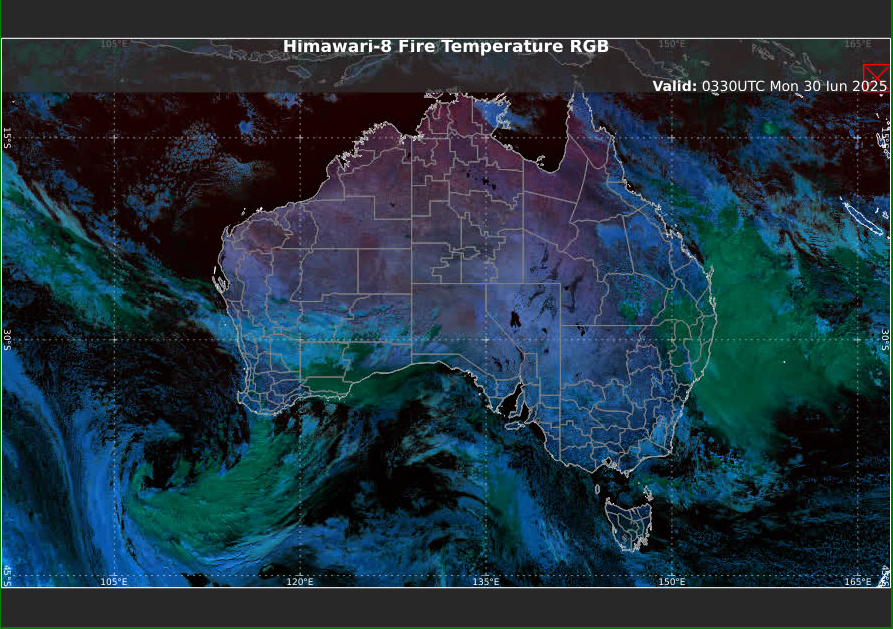 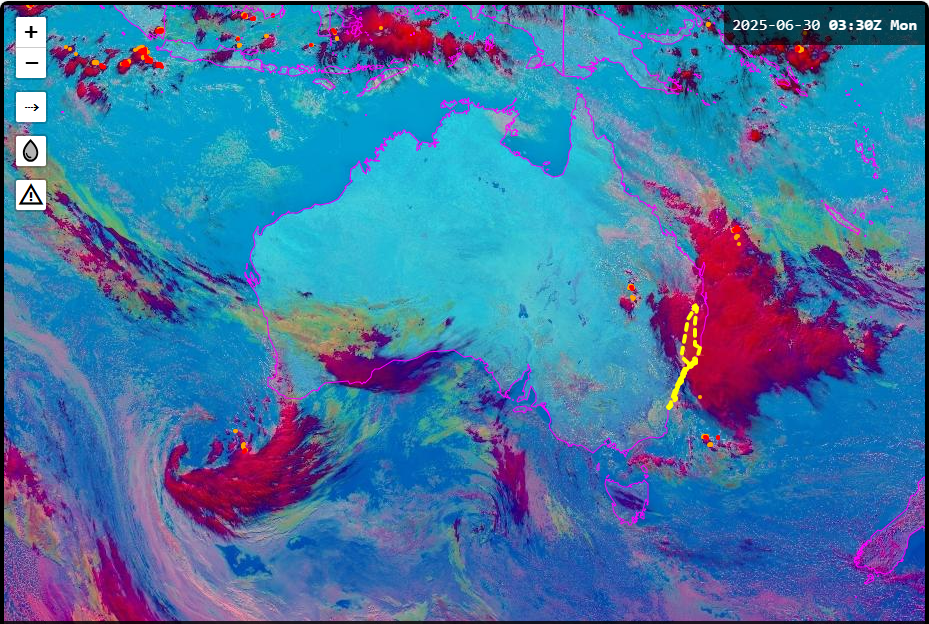 Hot spot monitoring
Fire temperature monitoring (relative)
Hot spot monitoring
Day Microphysics RGB
Fire Temperature RGB
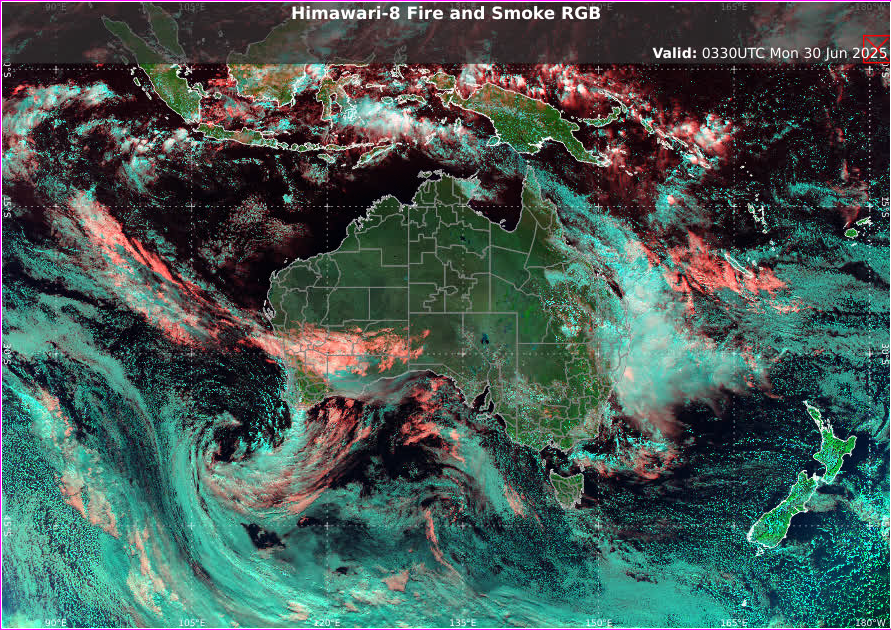 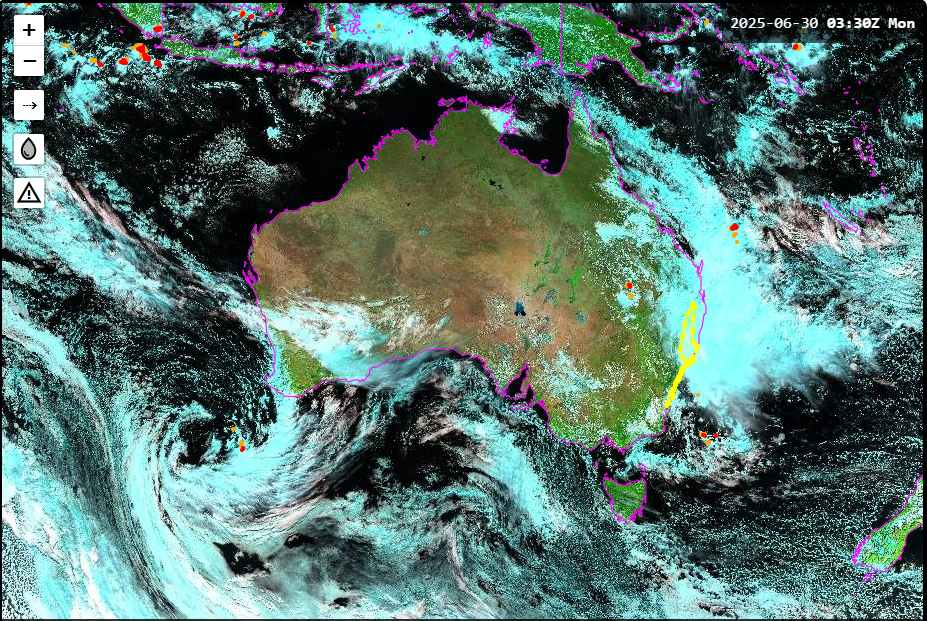 Hot spot monitoring
Burn scar monitoring
Vegetation monitoring
Panther Viewer                                             Visual Weather Viewer
Hot spot monitoring
Smoke monitoring
Natural Colour and Fire RGB
satellite images courtesy JMA / Bureau of Meteorology
The Bureau of Meteorology
Fire and Smoke RGB
[Speaker Notes: https://panther.bom.gov.au/]
animation courtesy JMA/BOM
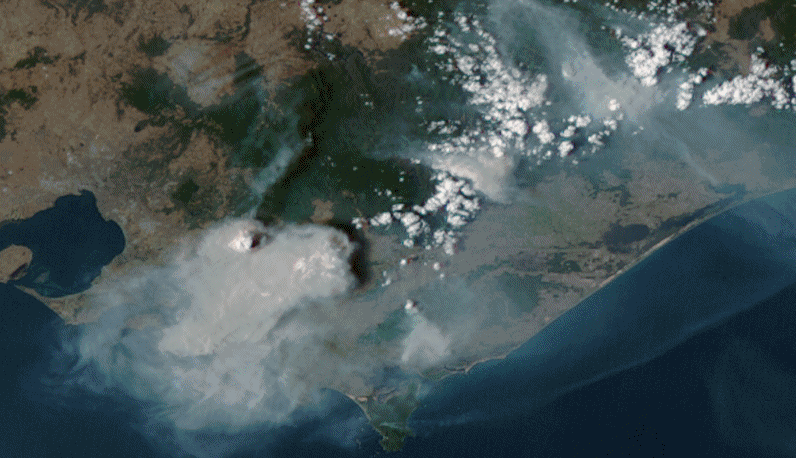 True Colour / Night Microphysics RGB
Melbourne
Animation 2: Night Microphysics / True Colour RGB compared to Fire RGB for sunset transition(10 minute data)06 to 11UTC 2nd March 2019
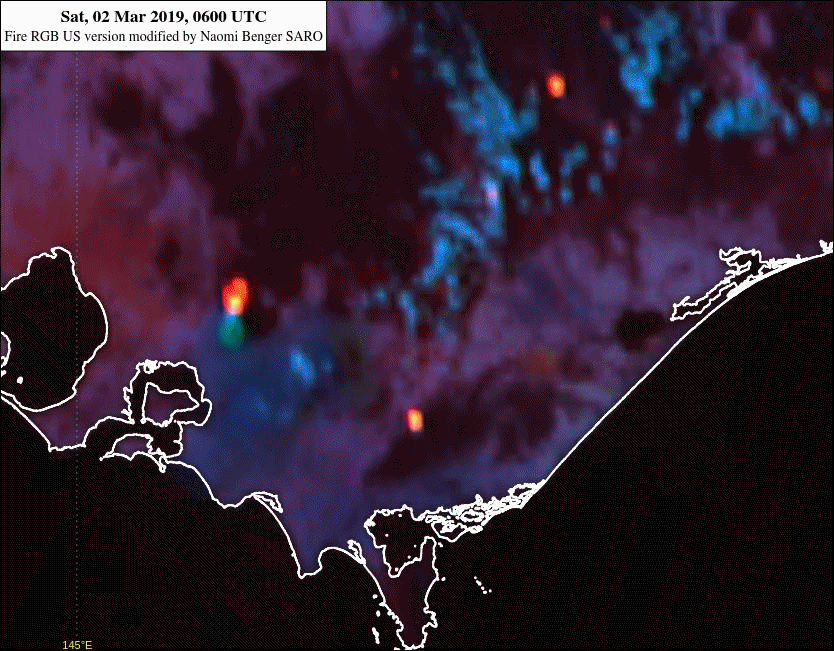 Fire Temperature RGB 
(SARO version)
Regional Focus Group Weather and Forecasting Discussion 26th March 2019
images courtesy JMA/Bureau of Meteorology, Darwin VAAC
Use of RGB composites at our Darwin Volcanic Ash Advisory Centre
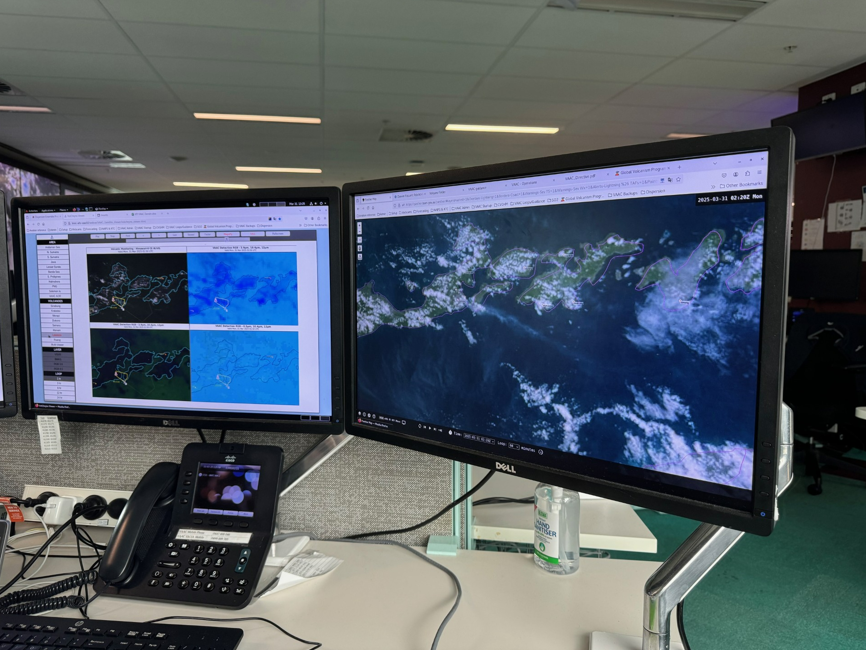 Panther viewer
Volcanic Ash viewer
The Bureau of Meteorology
images courtesy JMA/Bureau of Meteorology, Darwin VAAC
The Darwin VAAC Volcanic Ash viewer over Lewotobi volcano, Indonesia, 11th March 2024
VISHR (Himawari-8 CE IR/VIS)             BMKG (24 hour) Volcanic Ash RGB
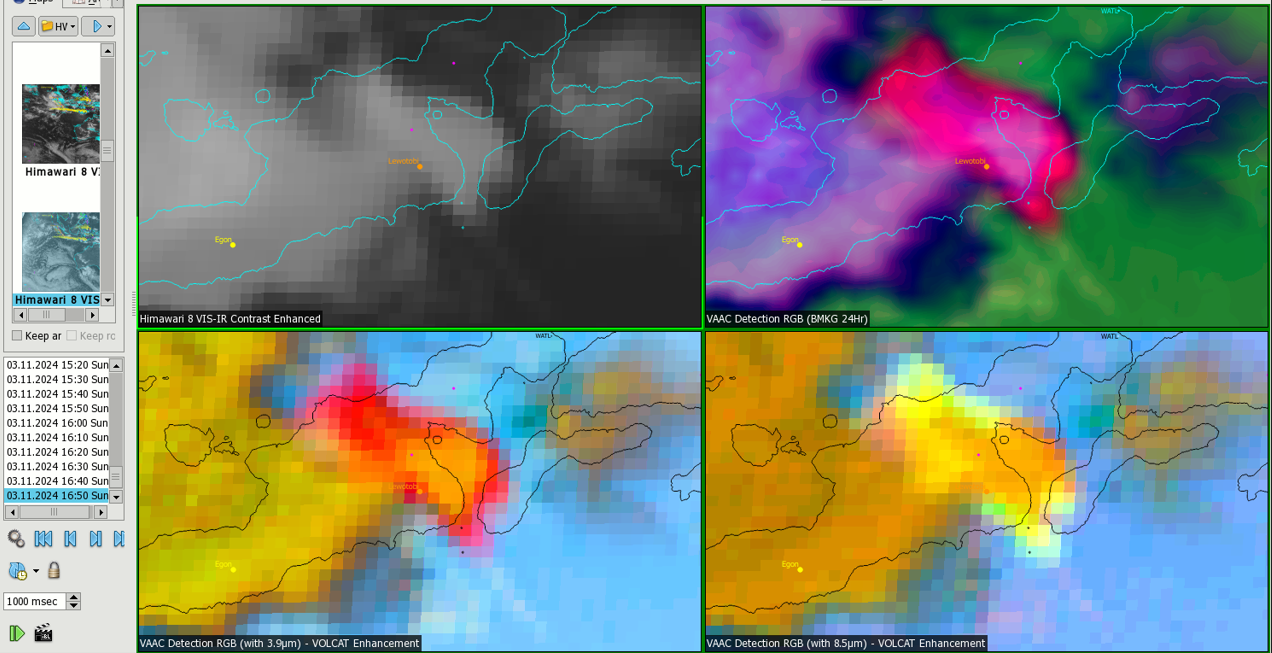 Lewotobi
Flores Island
3.9 micron RGB VOLCAT Enhancement      8.5 micron RGB VOLCAT Enhancement
The Bureau of Meteorology
images courtesy JMA/Bureau of Meteorology, Darwin VAAC
The Darwin VAAC Volcanic Ash viewer over Lewotobi volcano, Indonesia, 11th March 2024
VISHR (Himawari-8 CE IR/VIS)             BMKG (24 hour) Volcanic Ash RGB
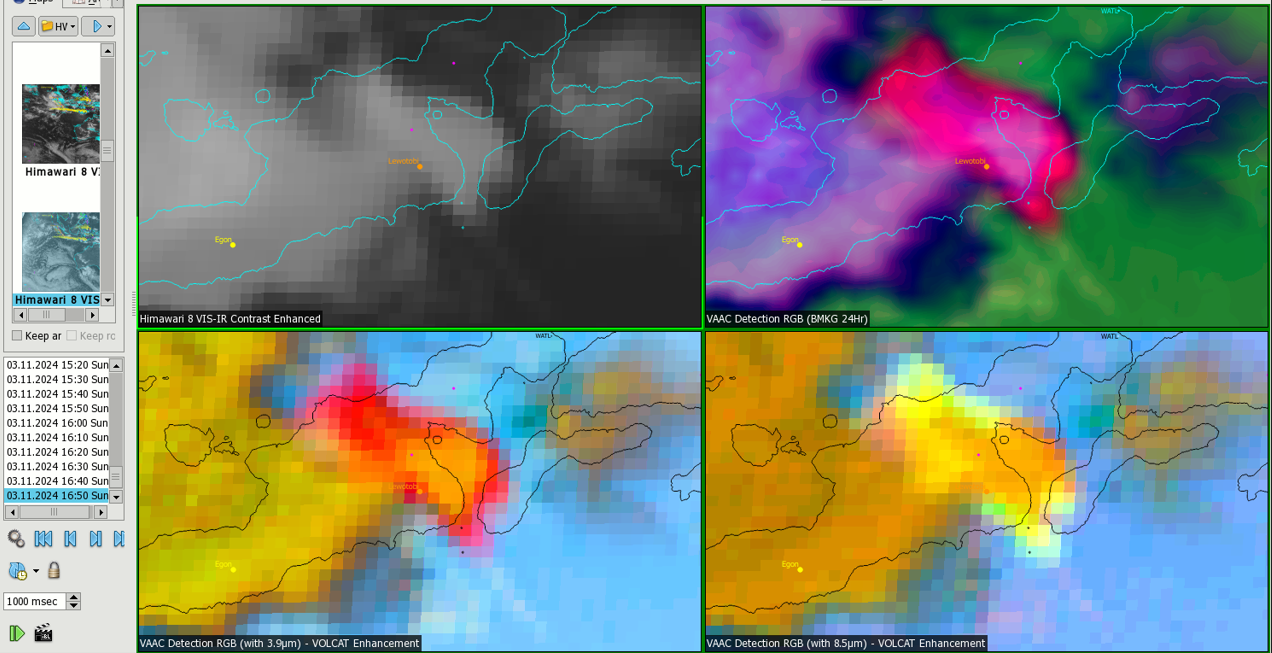 Lewotobi
Flores Island
3.9 micron RGB VOLCAT Enhancement      8.5 micron RGB VOLCAT Enhancement
The Bureau of Meteorology
Summary
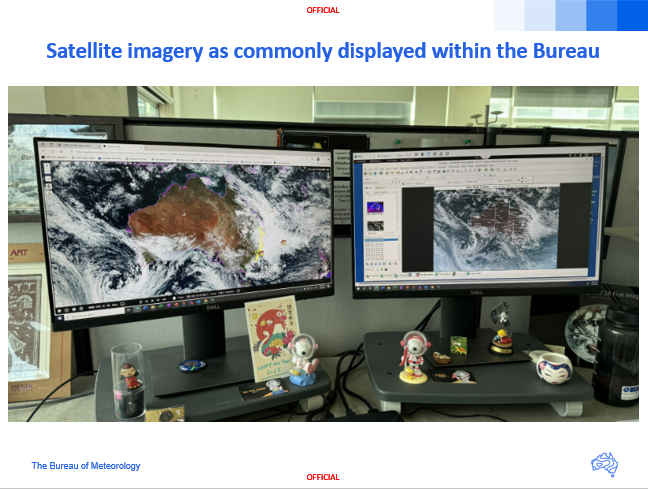 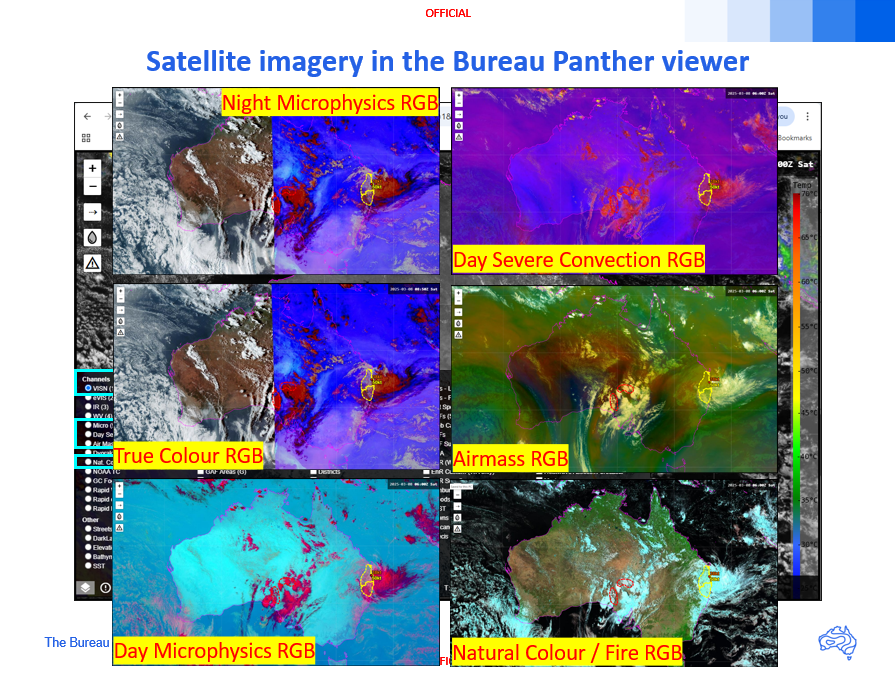 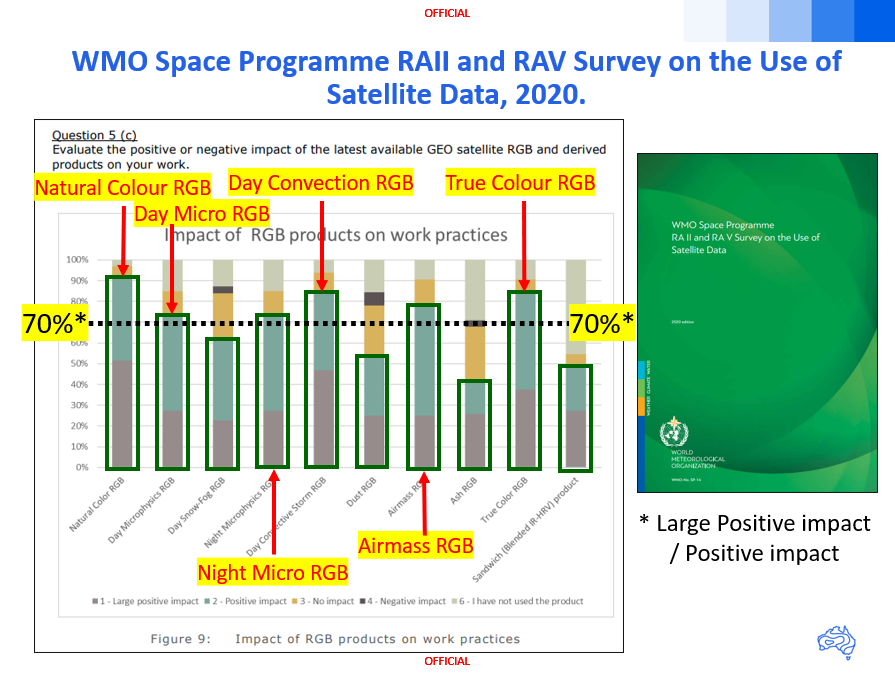 Panther Viewer
Visual Weather Viewer
Popularity of RGB composites
Panther Viewer
RGB composites
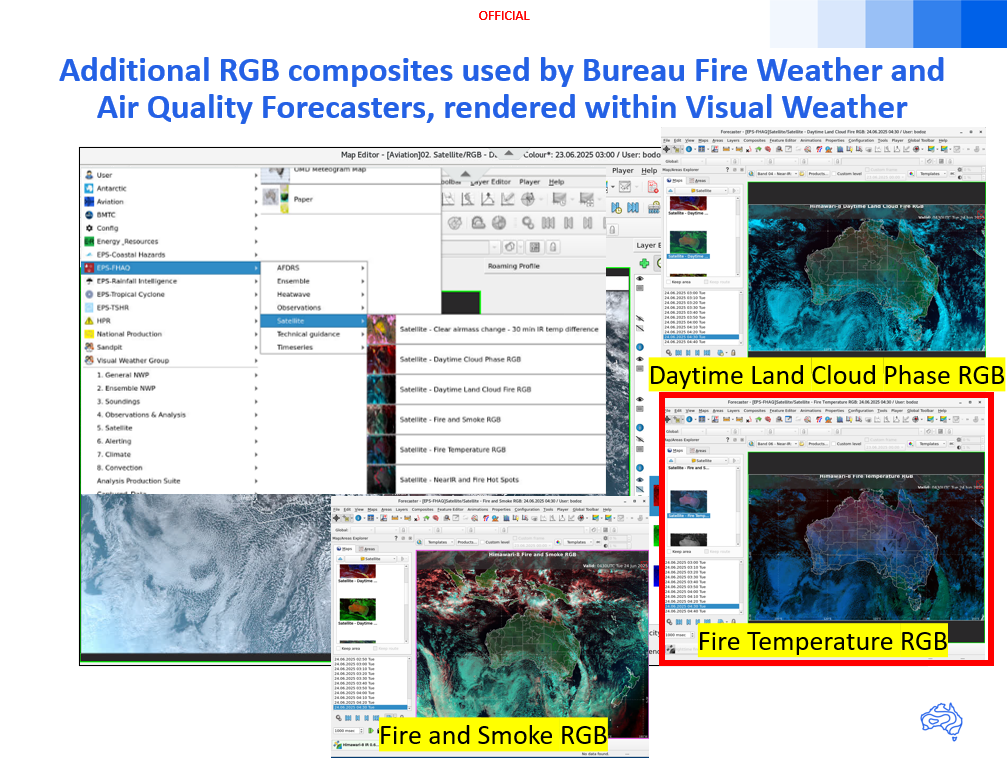 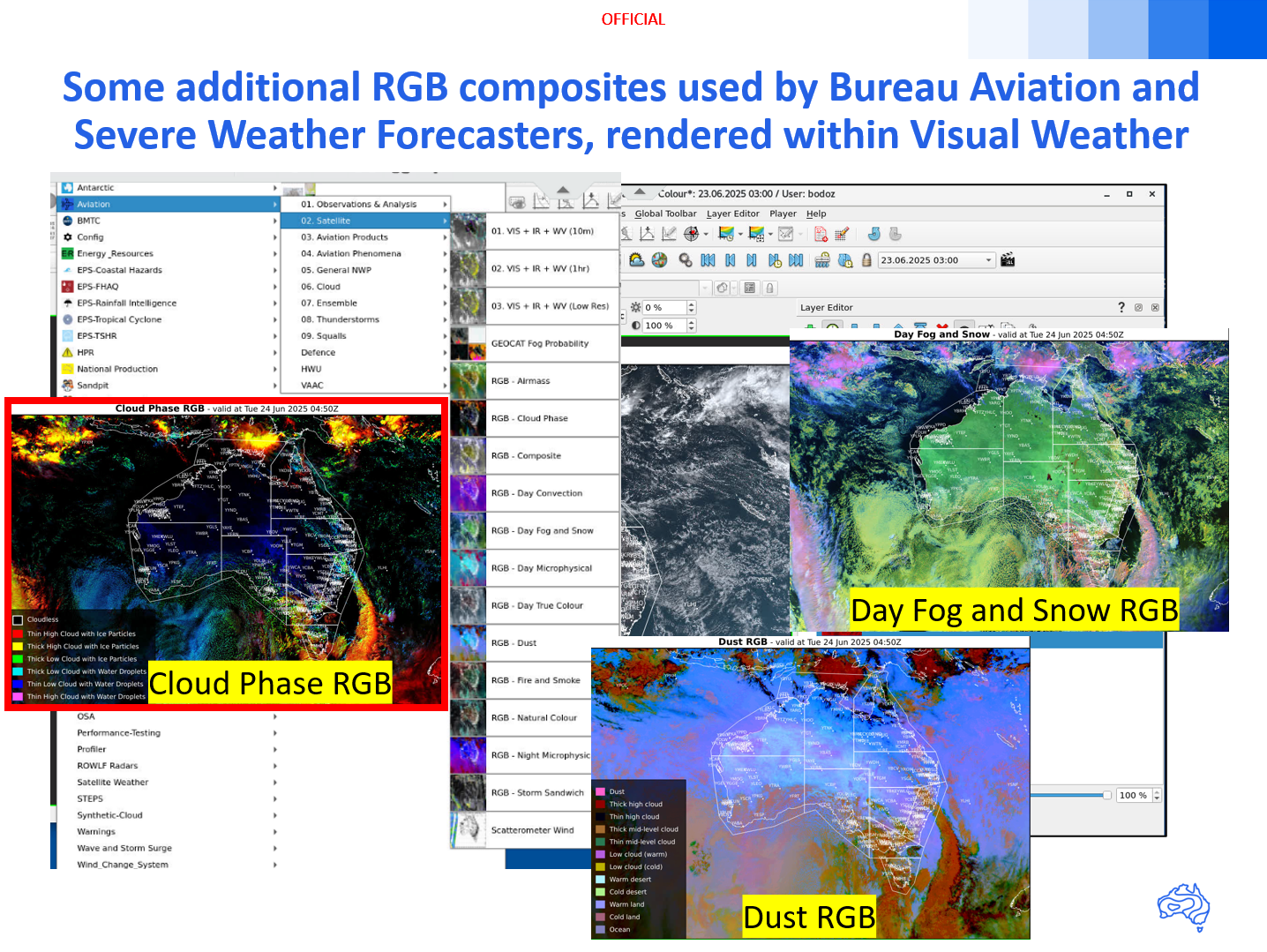 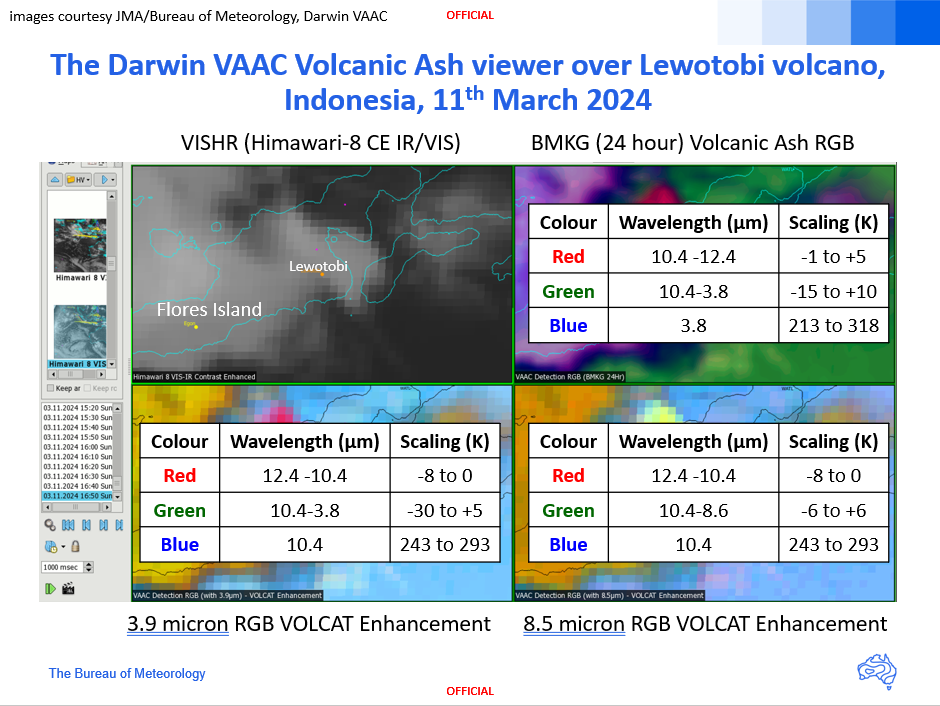 RGB composites used by Bureau Aviation and Severe Weather Forecasters
RGB composites used by Bureau Fire Weather and Air Quailty Forecasters
RGB composites used by Bureau Volcanic Ash Advisory Centre Forecasters
17
Thank You 
Bodo Zeschke

bodo.zeschke@bom.gov.au